TIẾNG VIỆT 1
Tập 2
Tuần 25
Bài 130: oăng – oăc
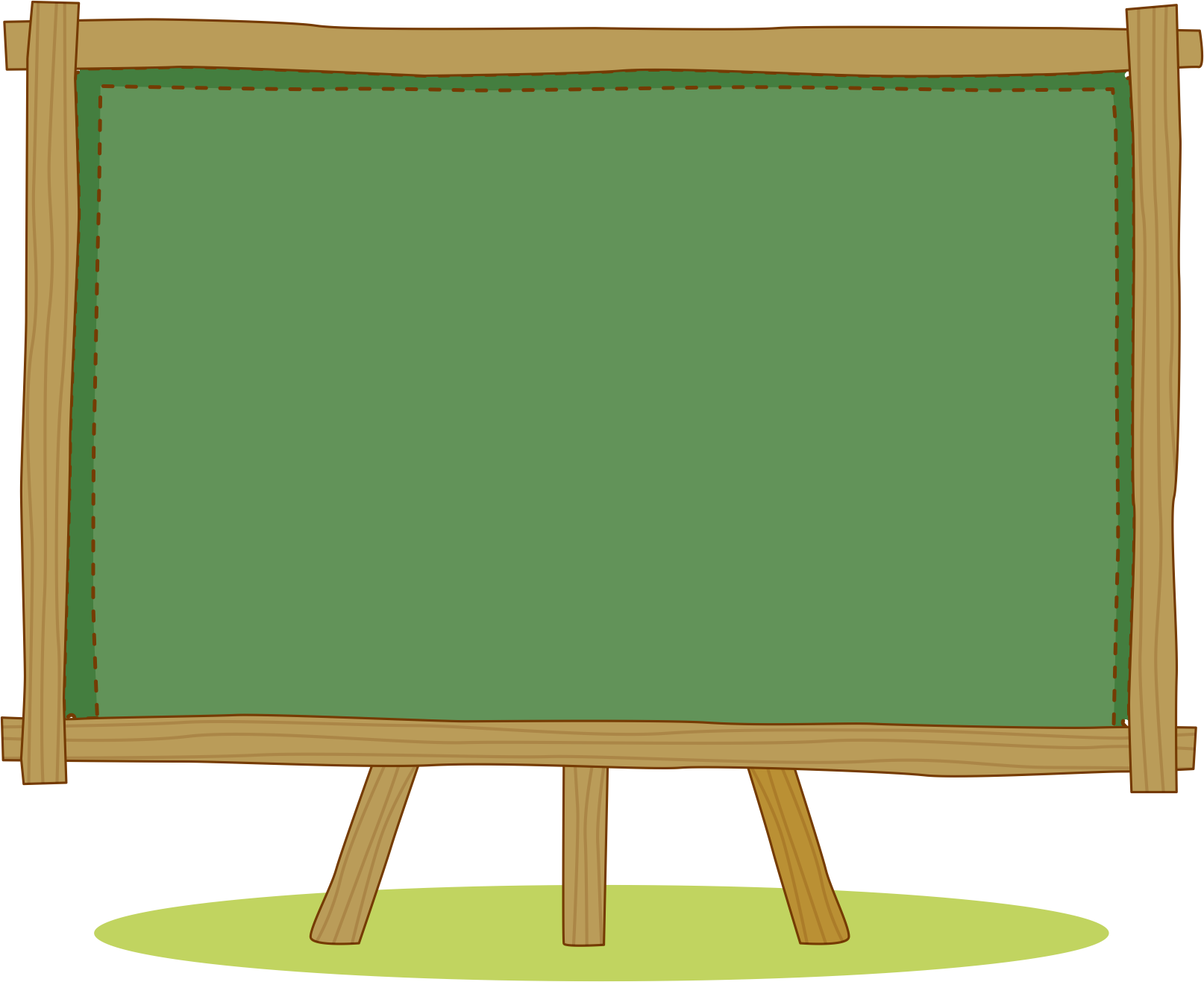 KHỞI ĐỘNG
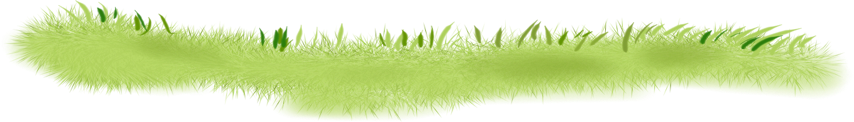 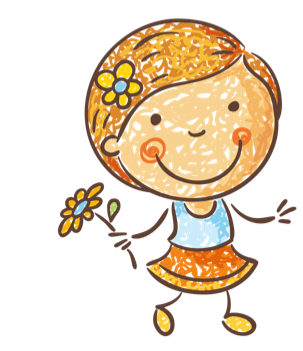 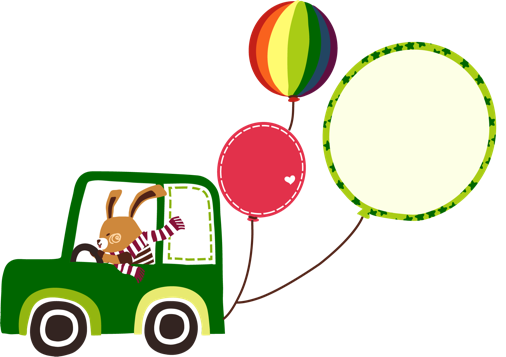 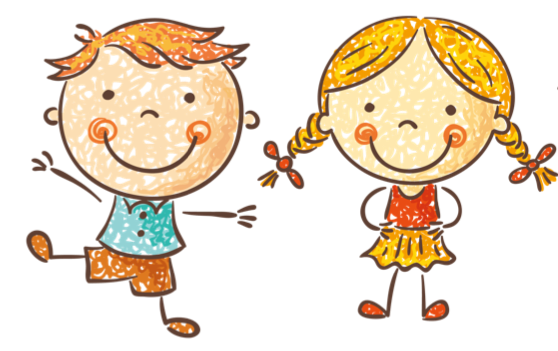 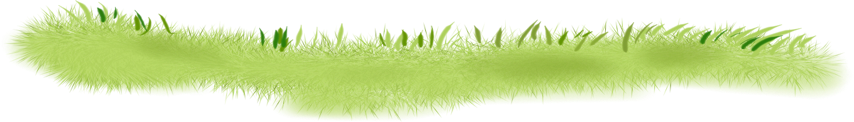 ưu, ươu, uê, uơ,oa, oe, uy, uya
oen, oet, uyên, uyêt, uyn, uyt, 
oang, oac, 
con hoẵng, ngoắc tay, xe buýt, dầu luyn, duyệt binh, tuyết rơi
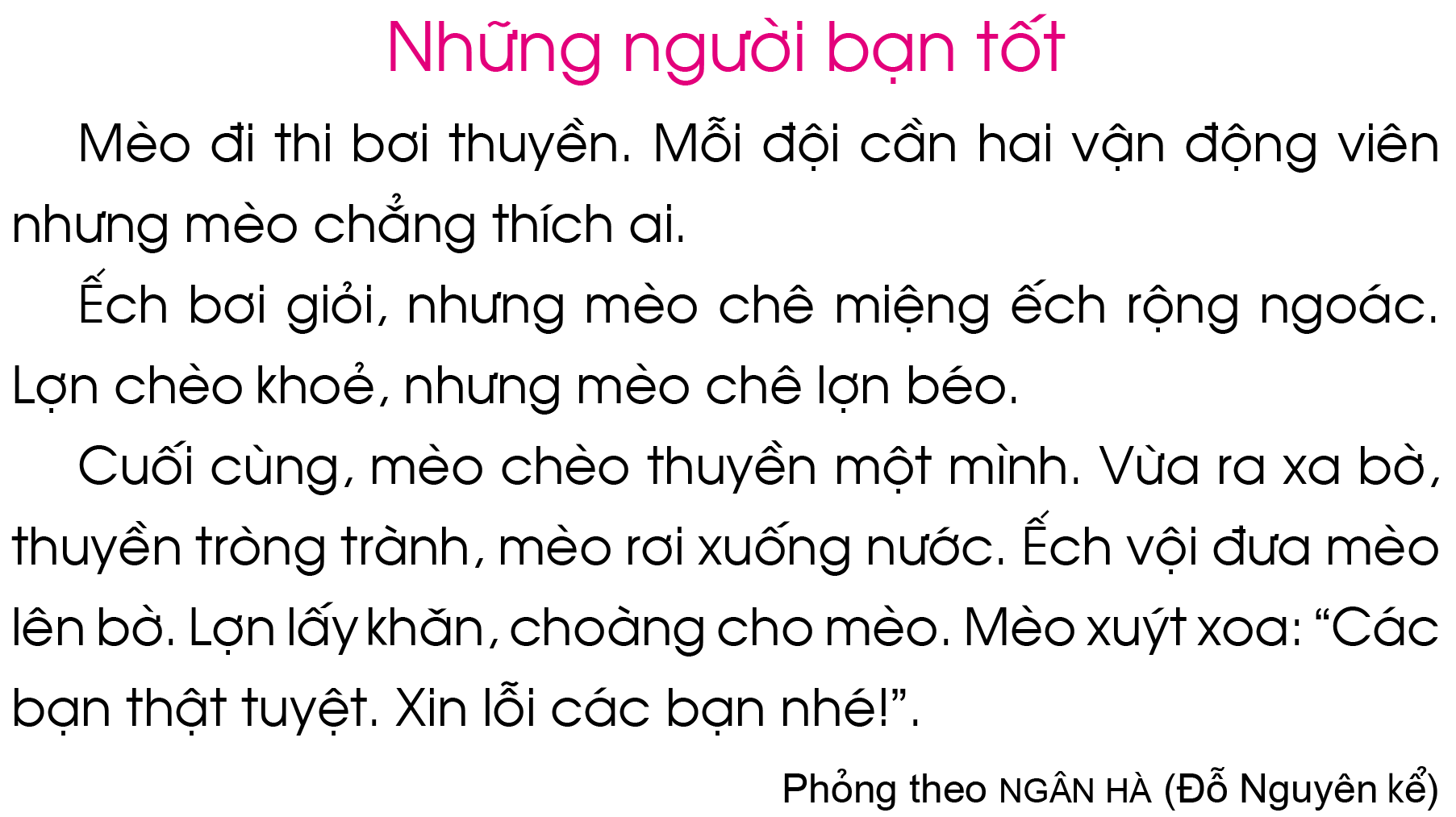 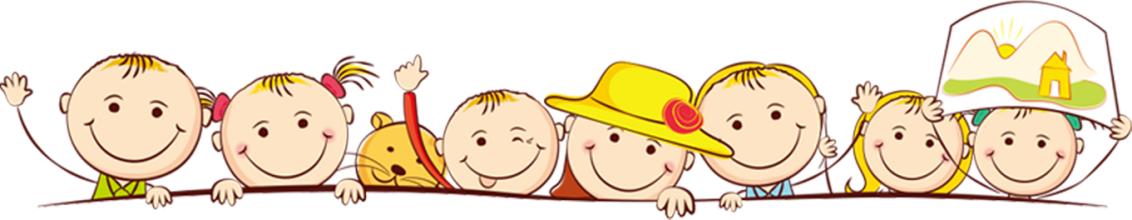 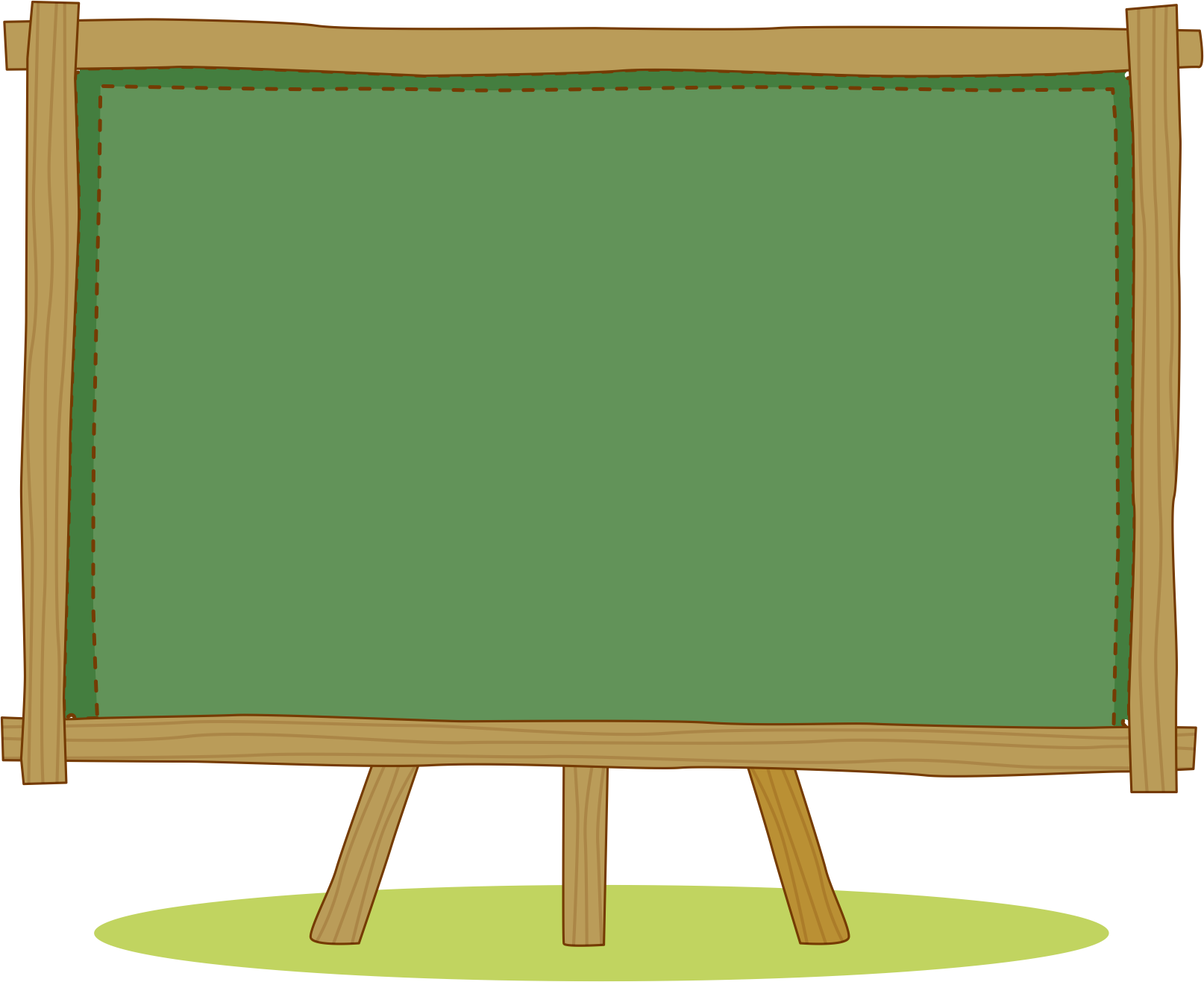 Bài 130: oăng - oăc
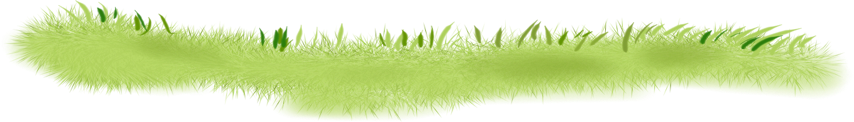 o¨ng
o¨c
o
¨
ng
o
¨
c
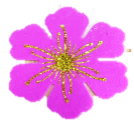 o
ng
ă
oăng
c
oăc
o
ă
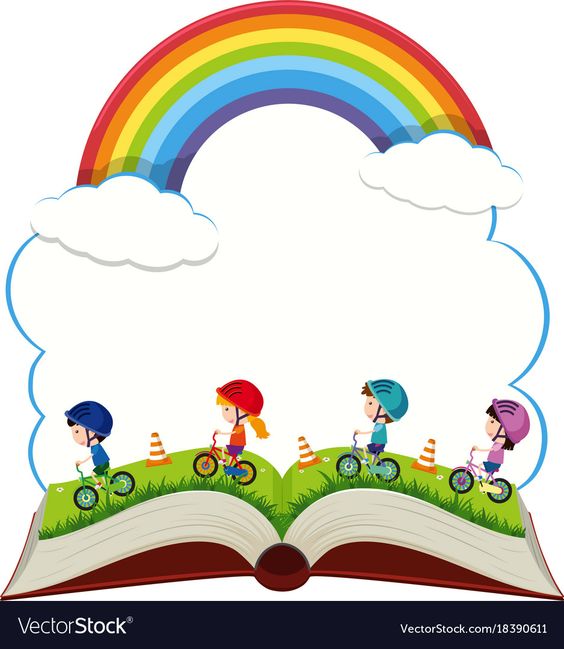 KHÁM PHÁ
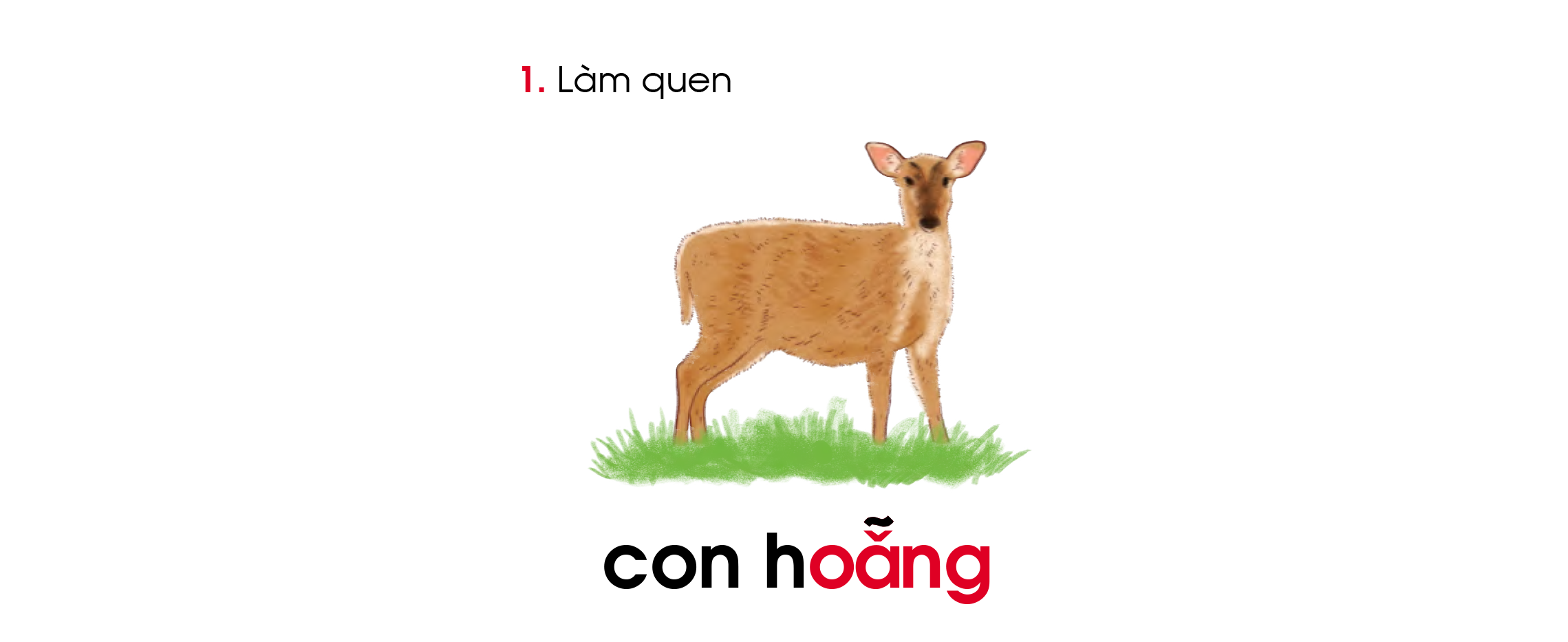 ho½ng
h
o½ng
con ho½ng
con ho½ng
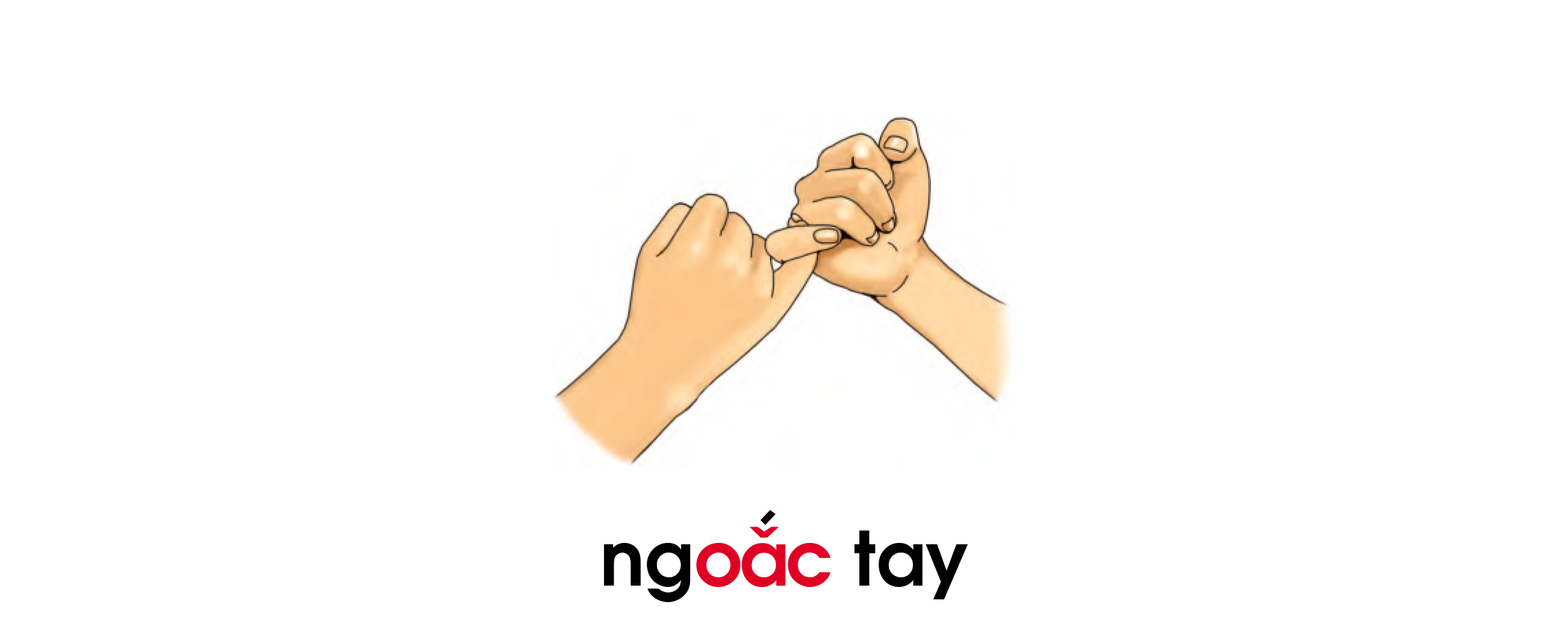 ngo¾c
ng
o¾c
ngo¾c tay
ngo¾c tay
o¨ng
o¨c
ho½ng
ngo¾c
con ho½ng
ngo¾c tay
1
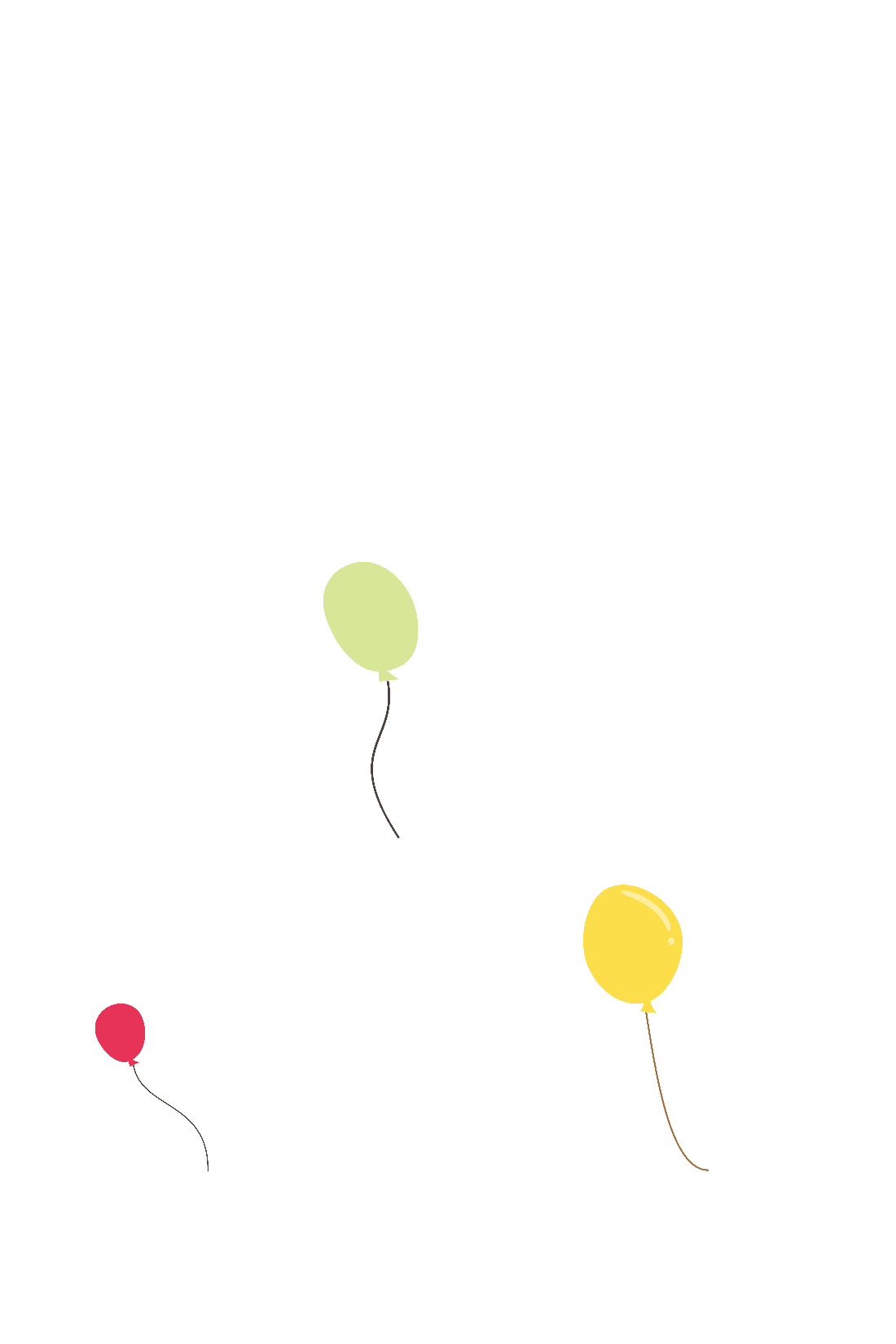 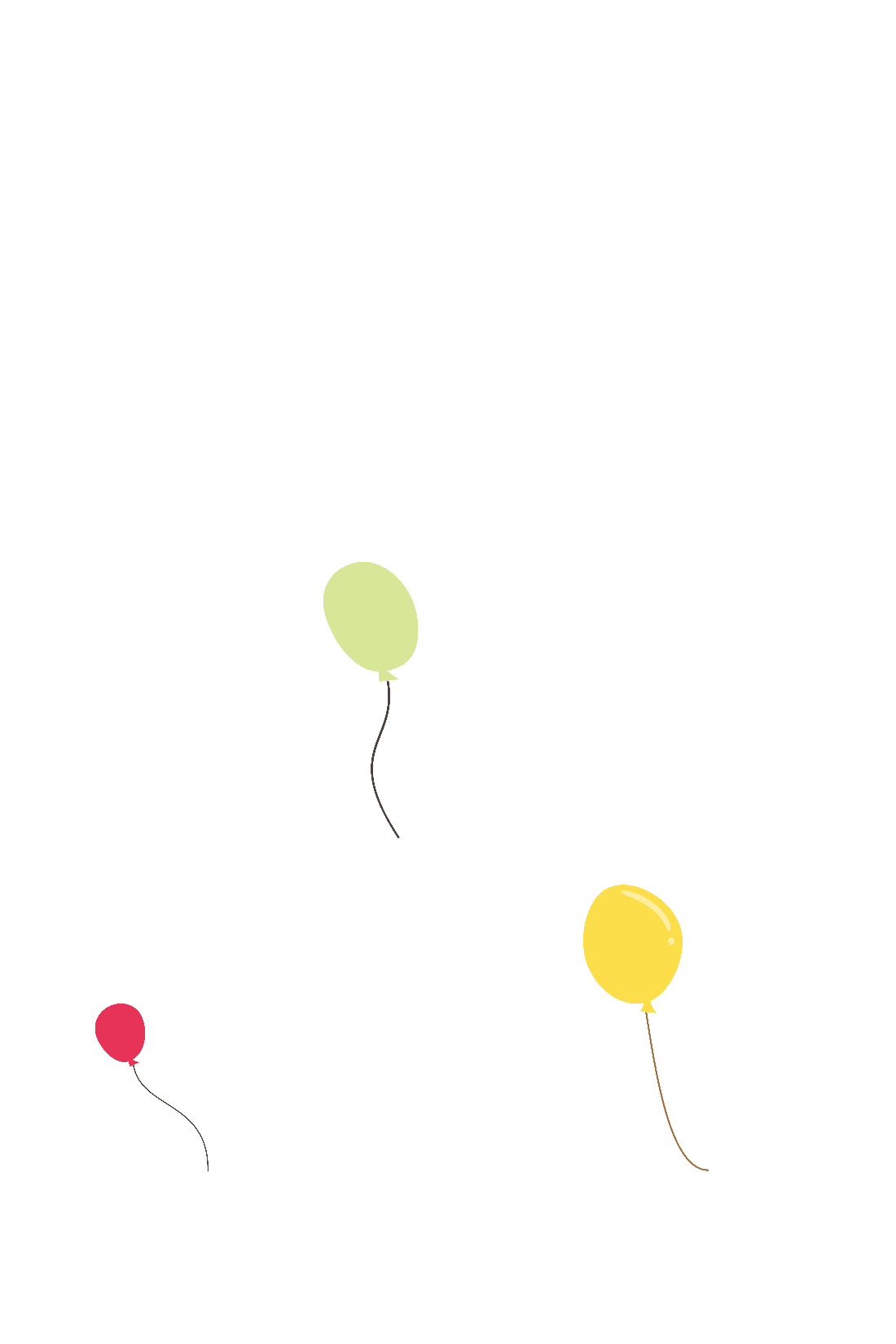 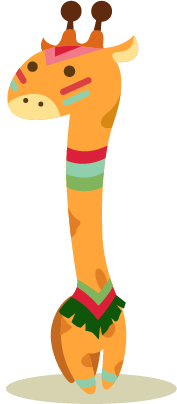 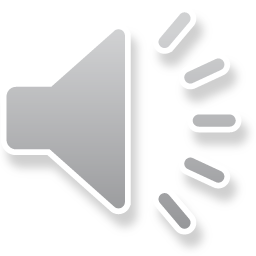 MỞ RỘNG VỐN TỪ
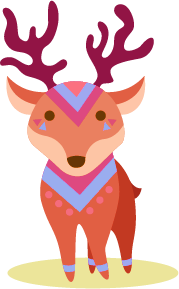 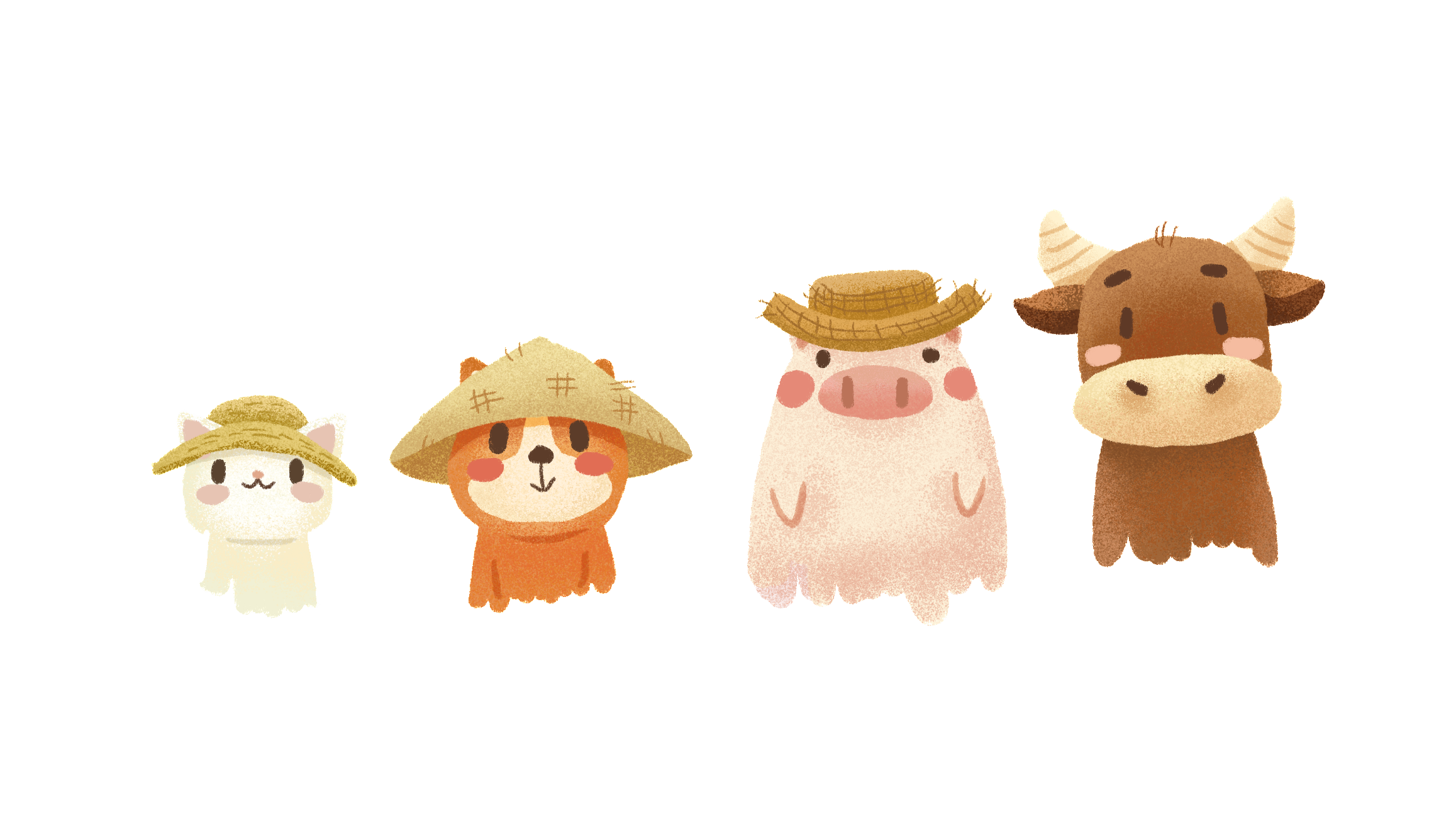 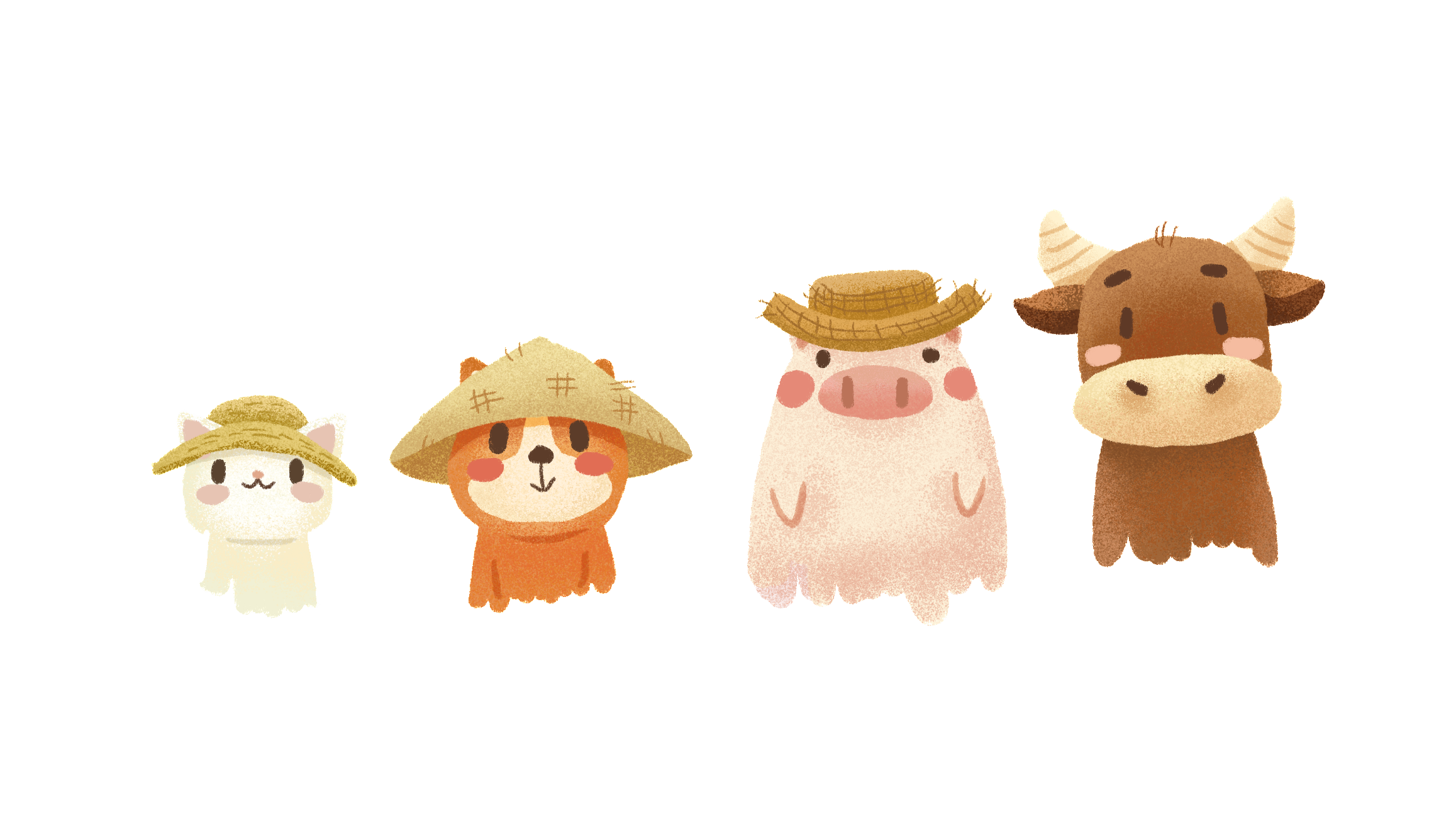 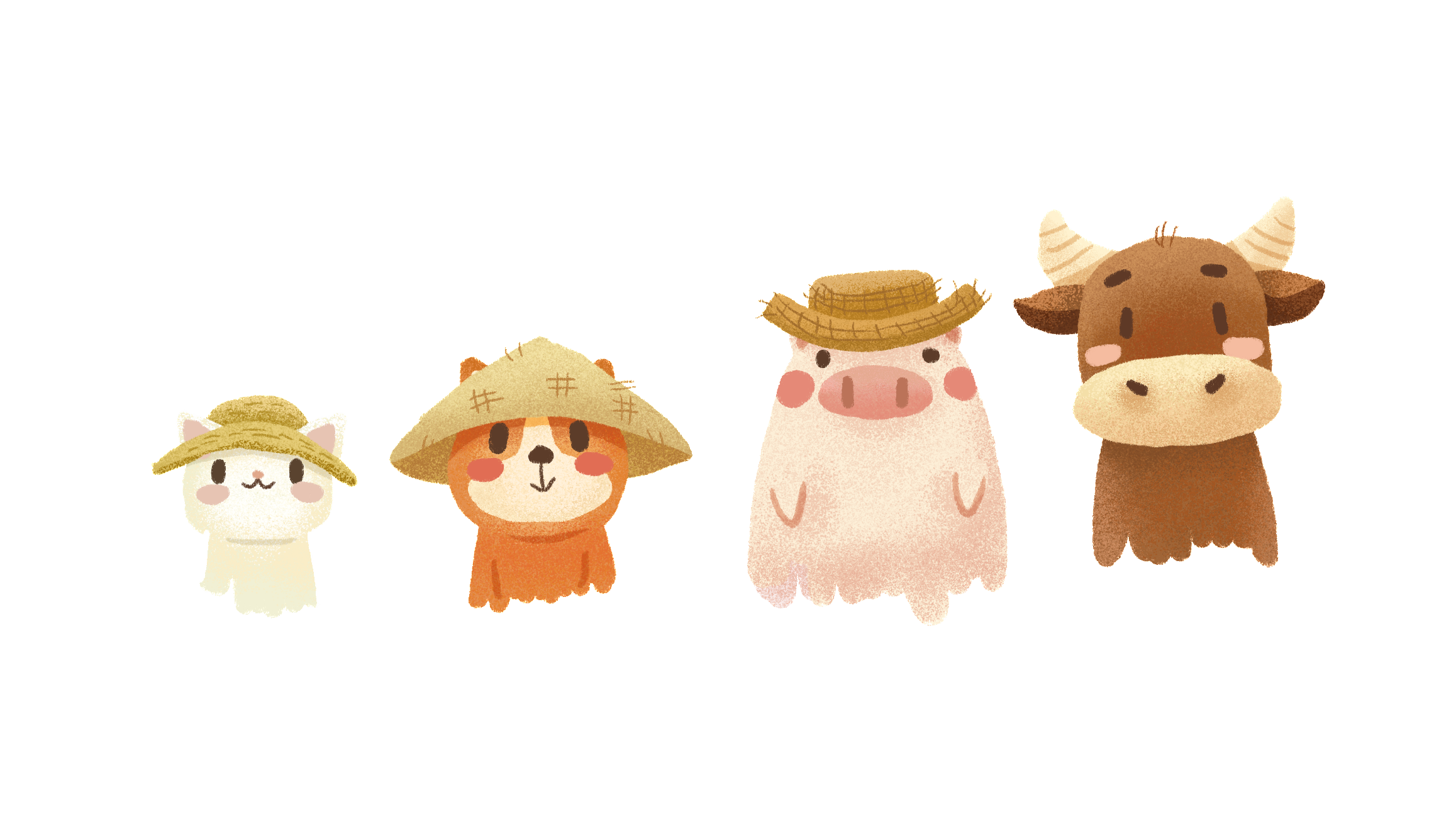 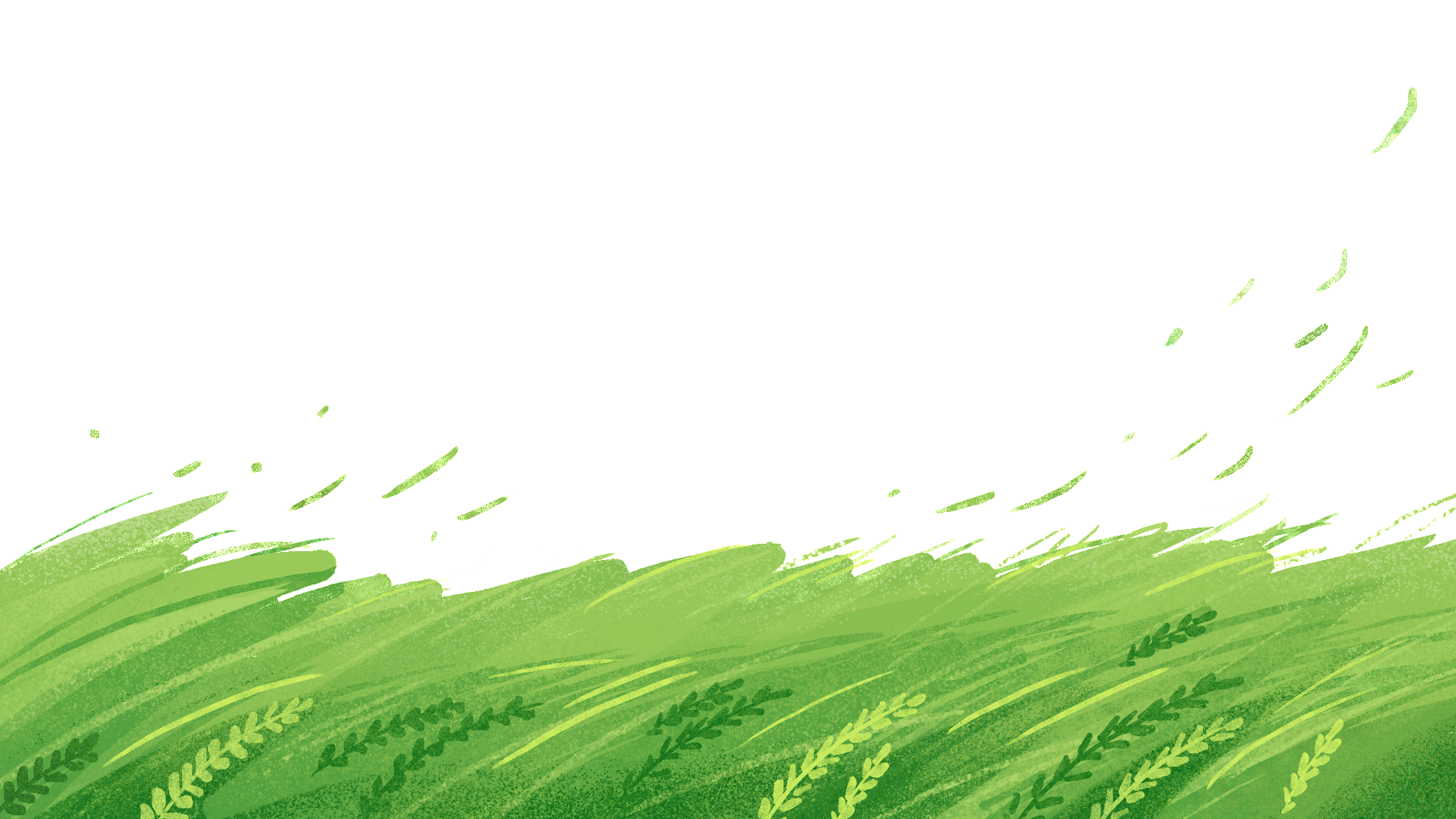 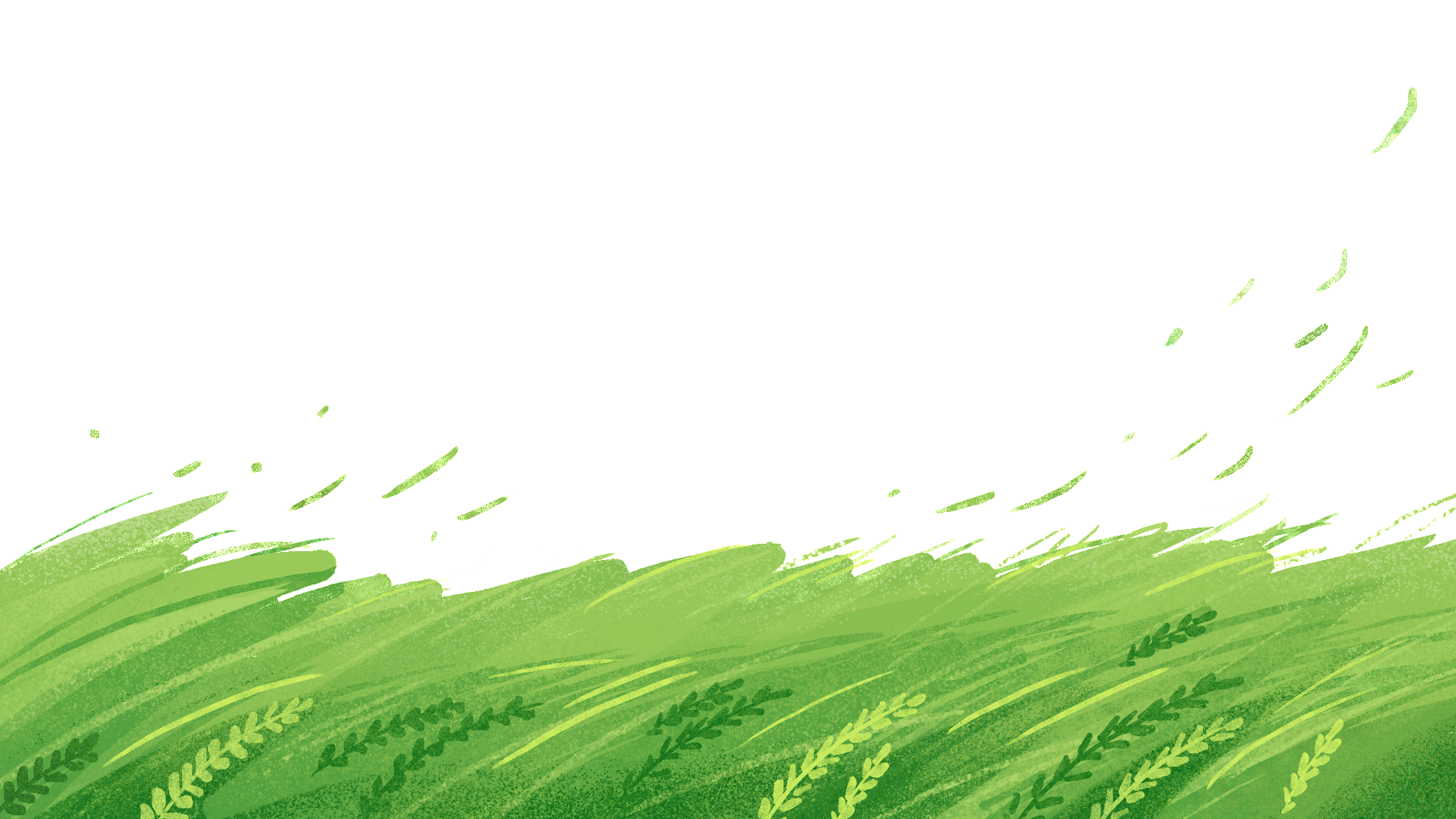 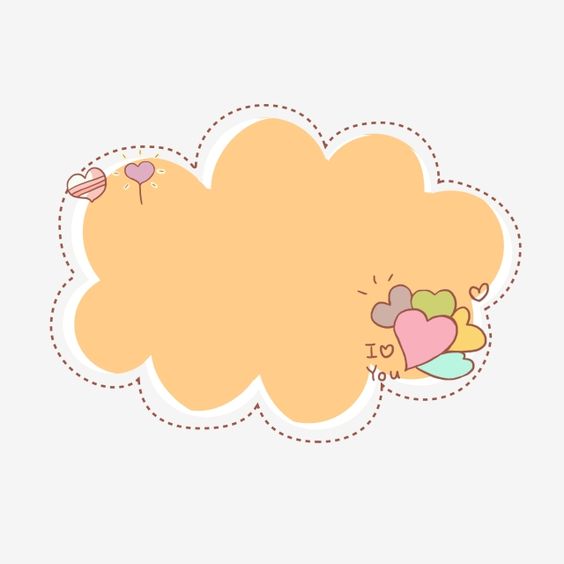 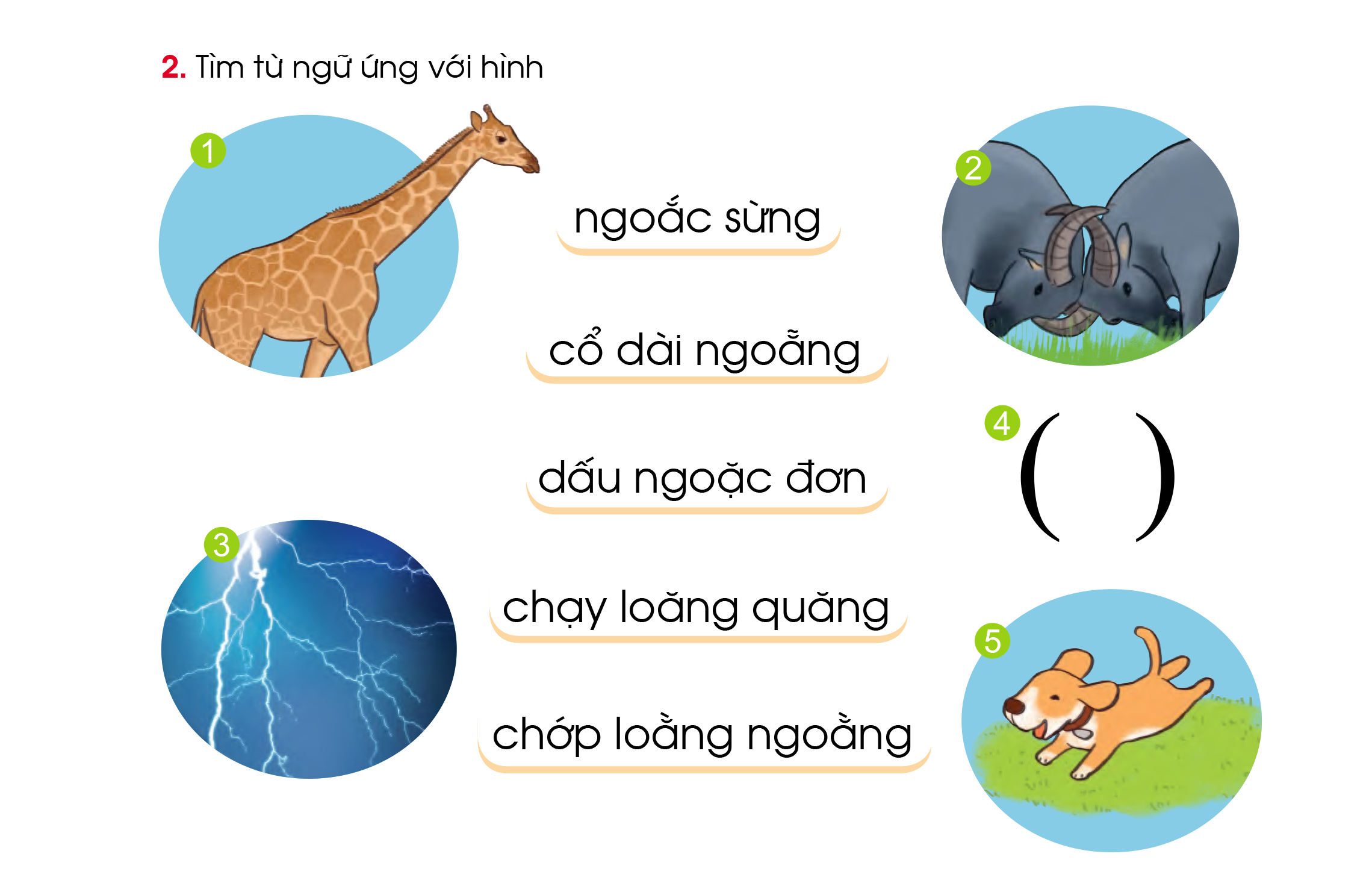 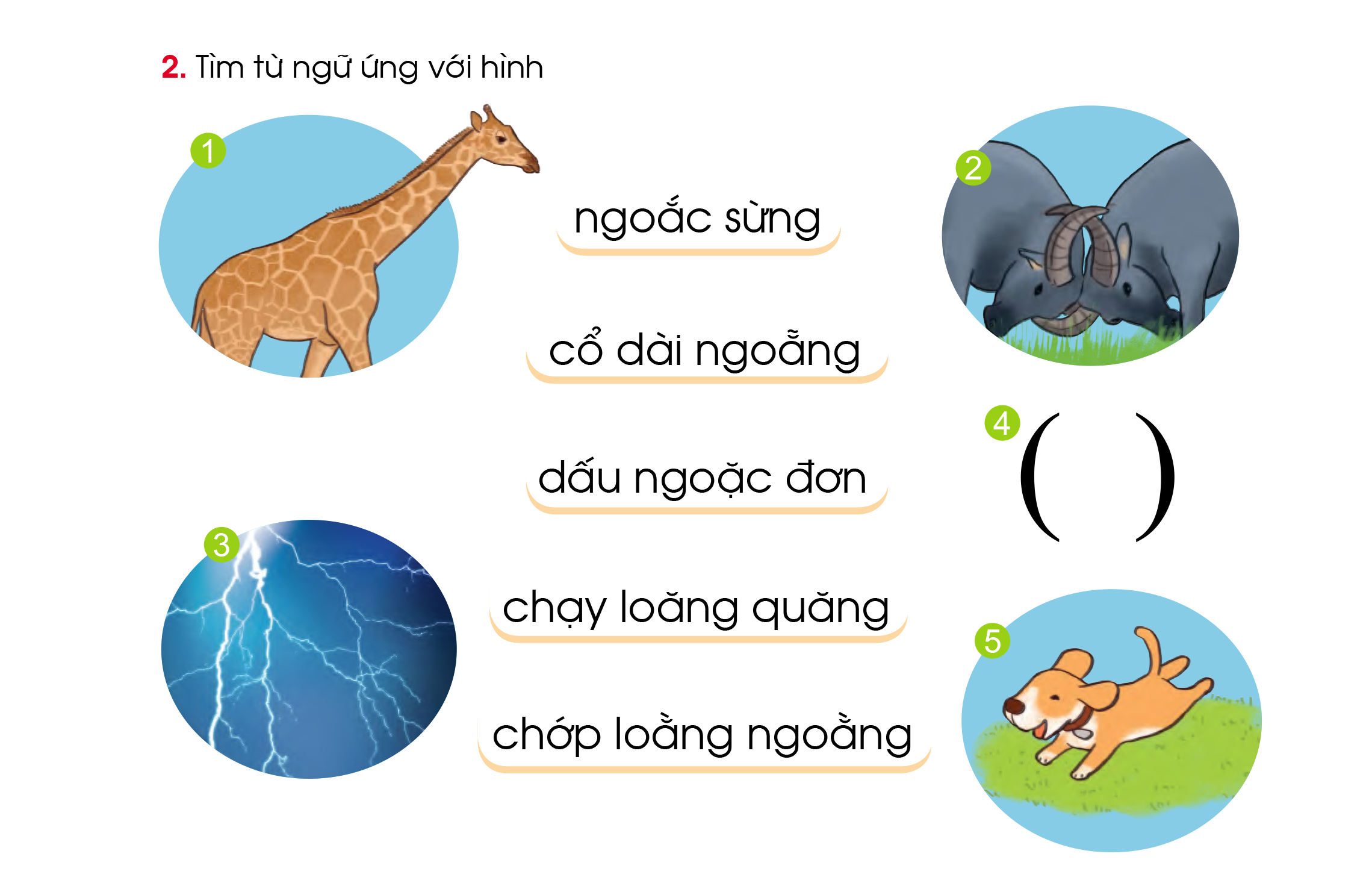 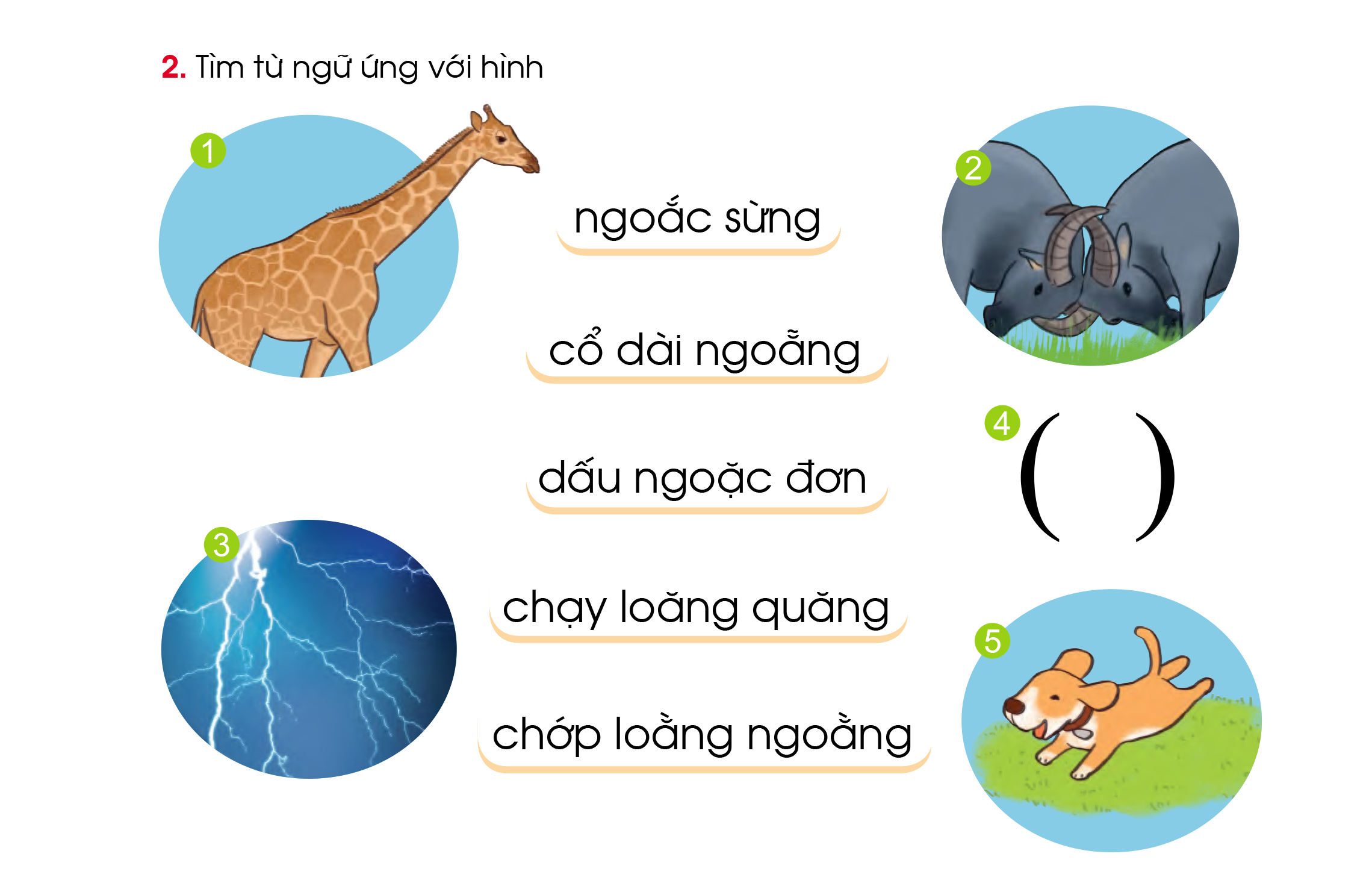 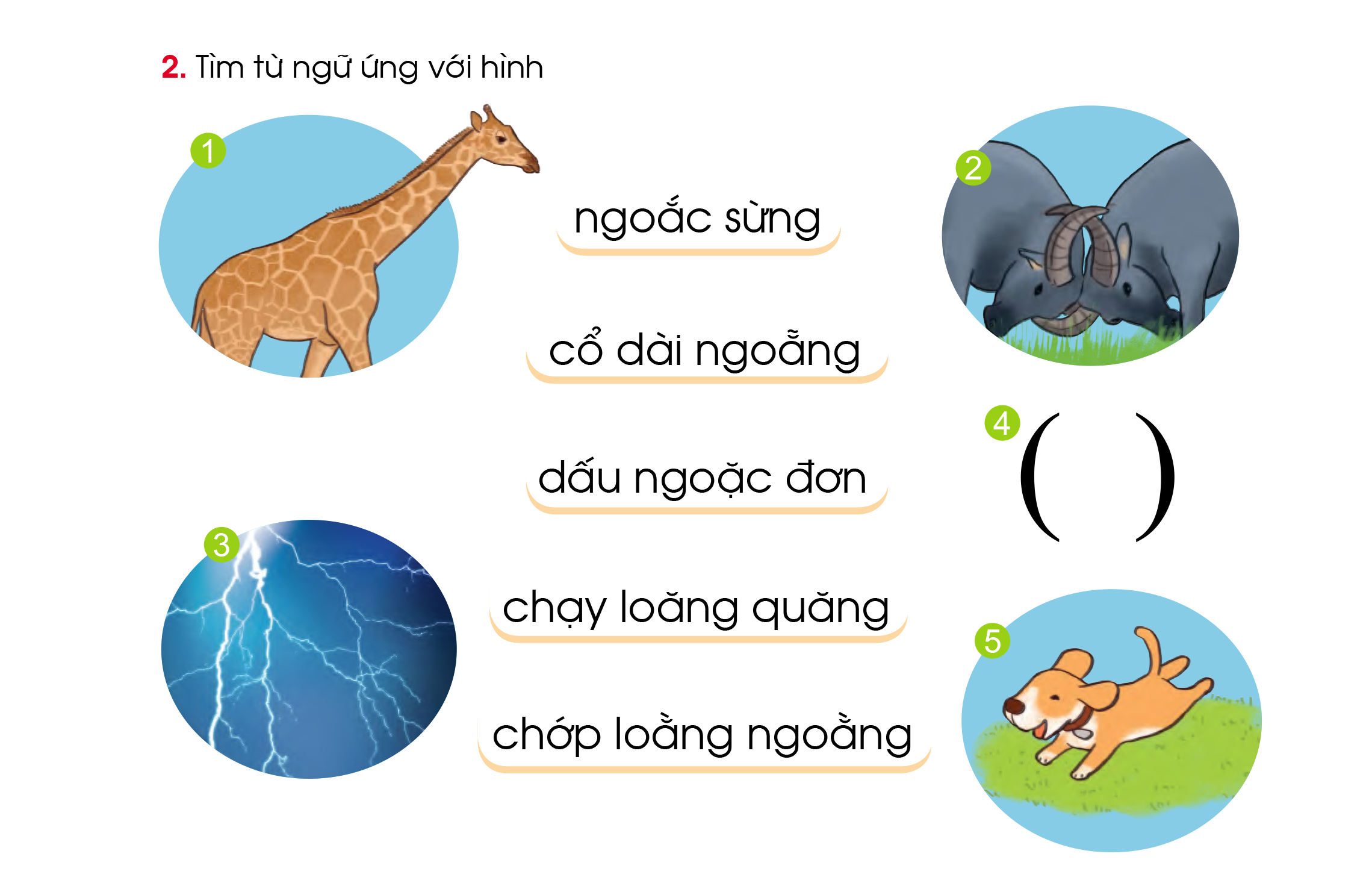 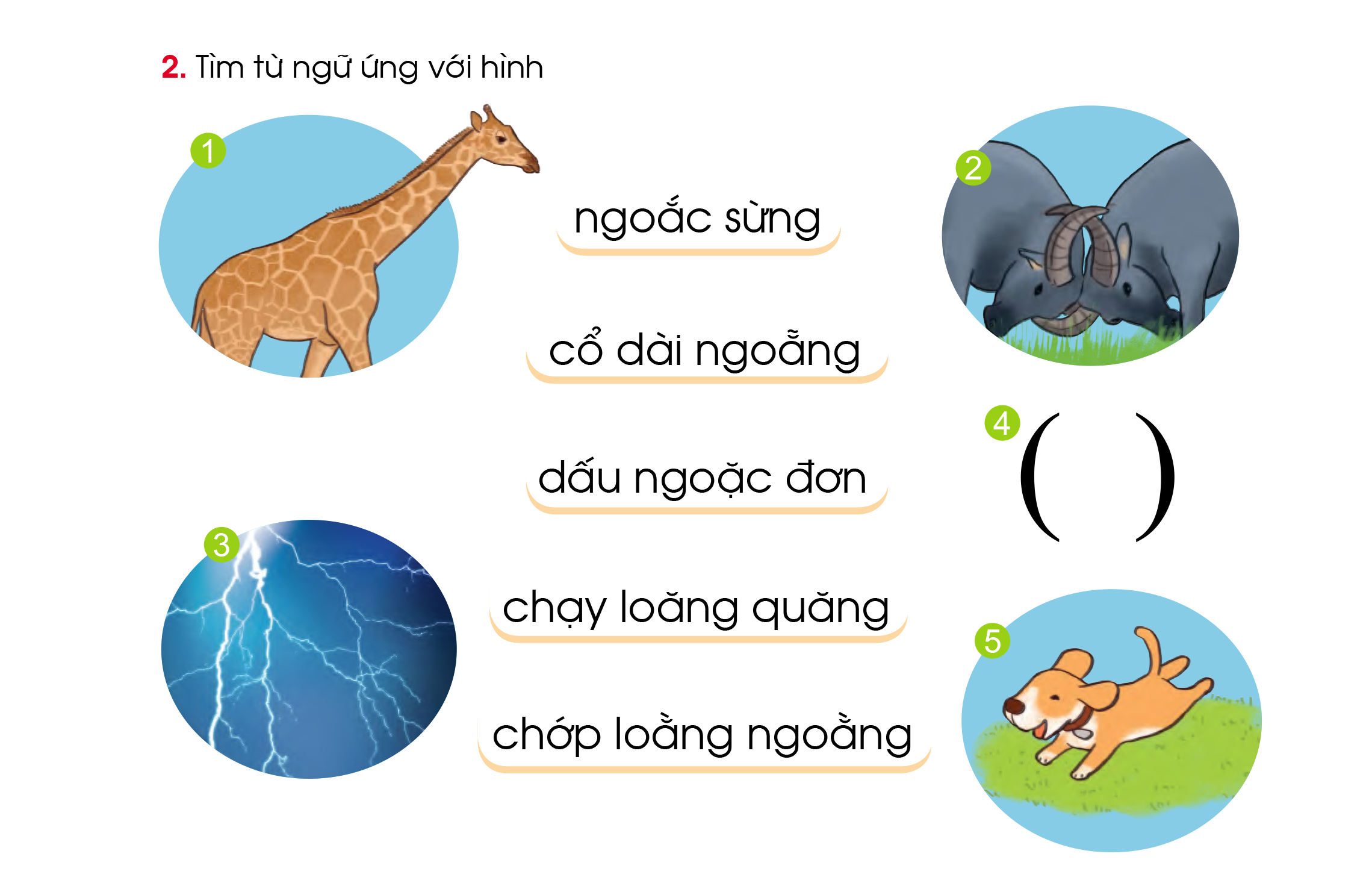 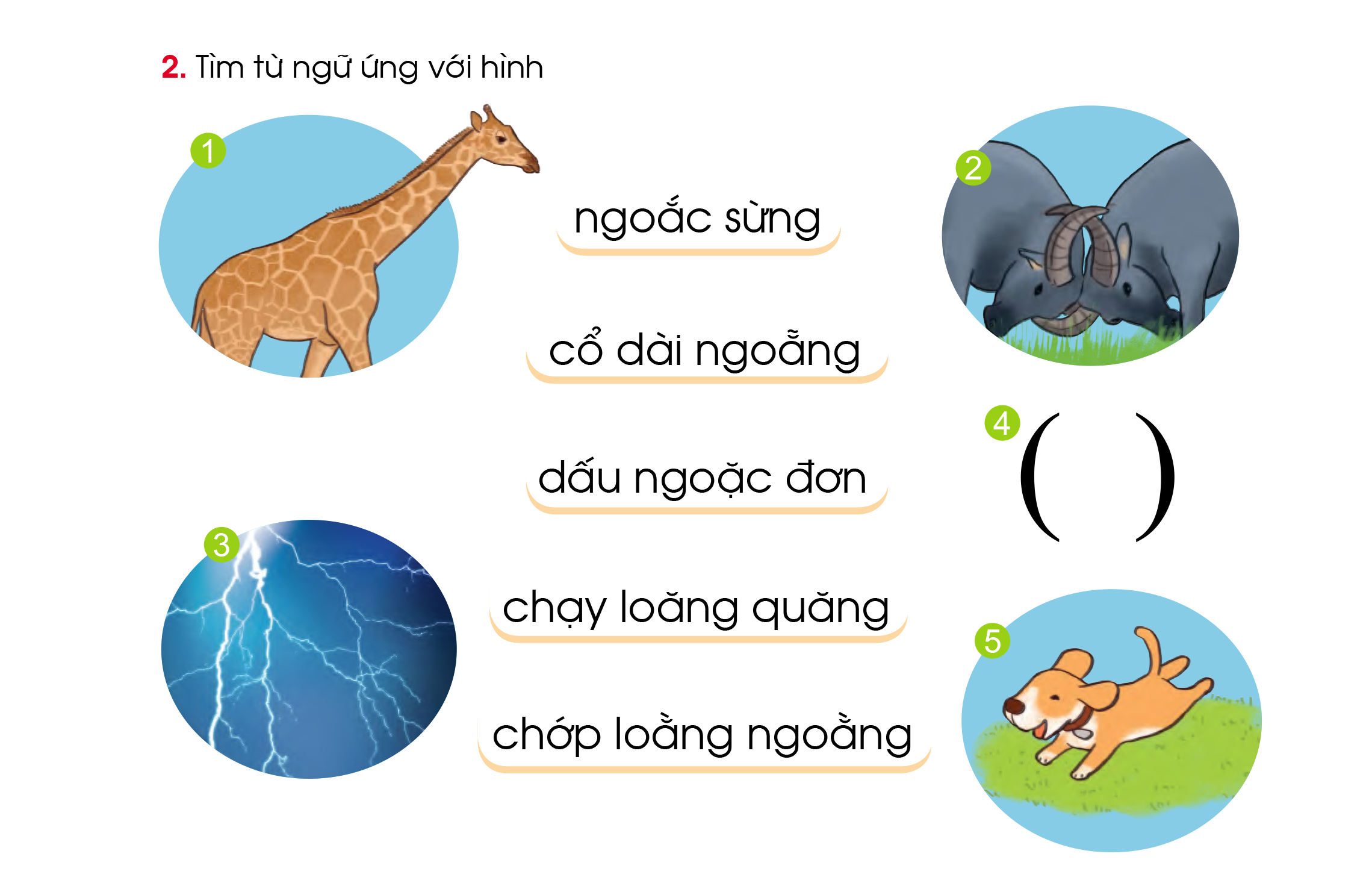 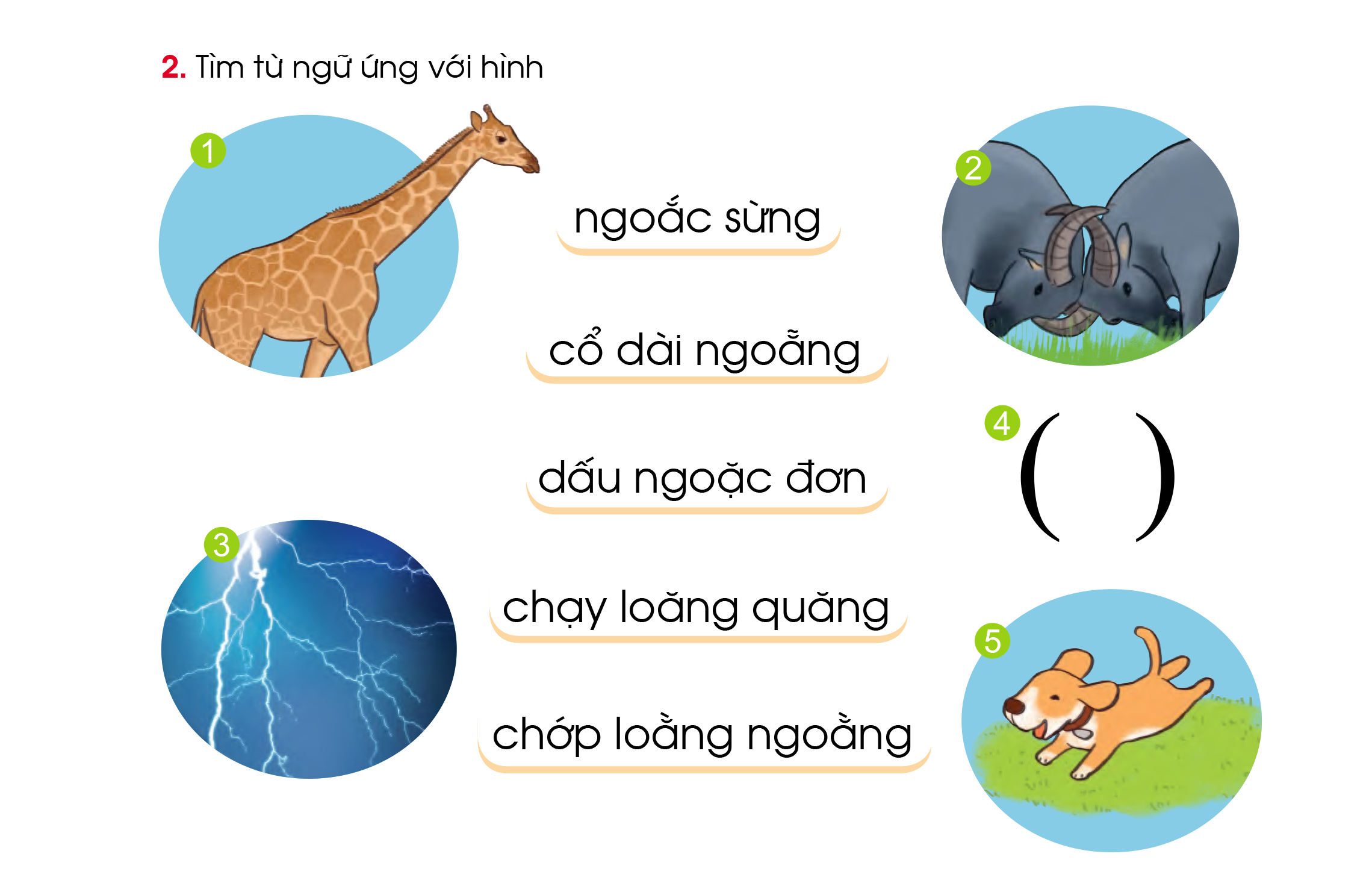 [Speaker Notes: Thầy cô bấm từng hình ảnh để hiện đáp án]
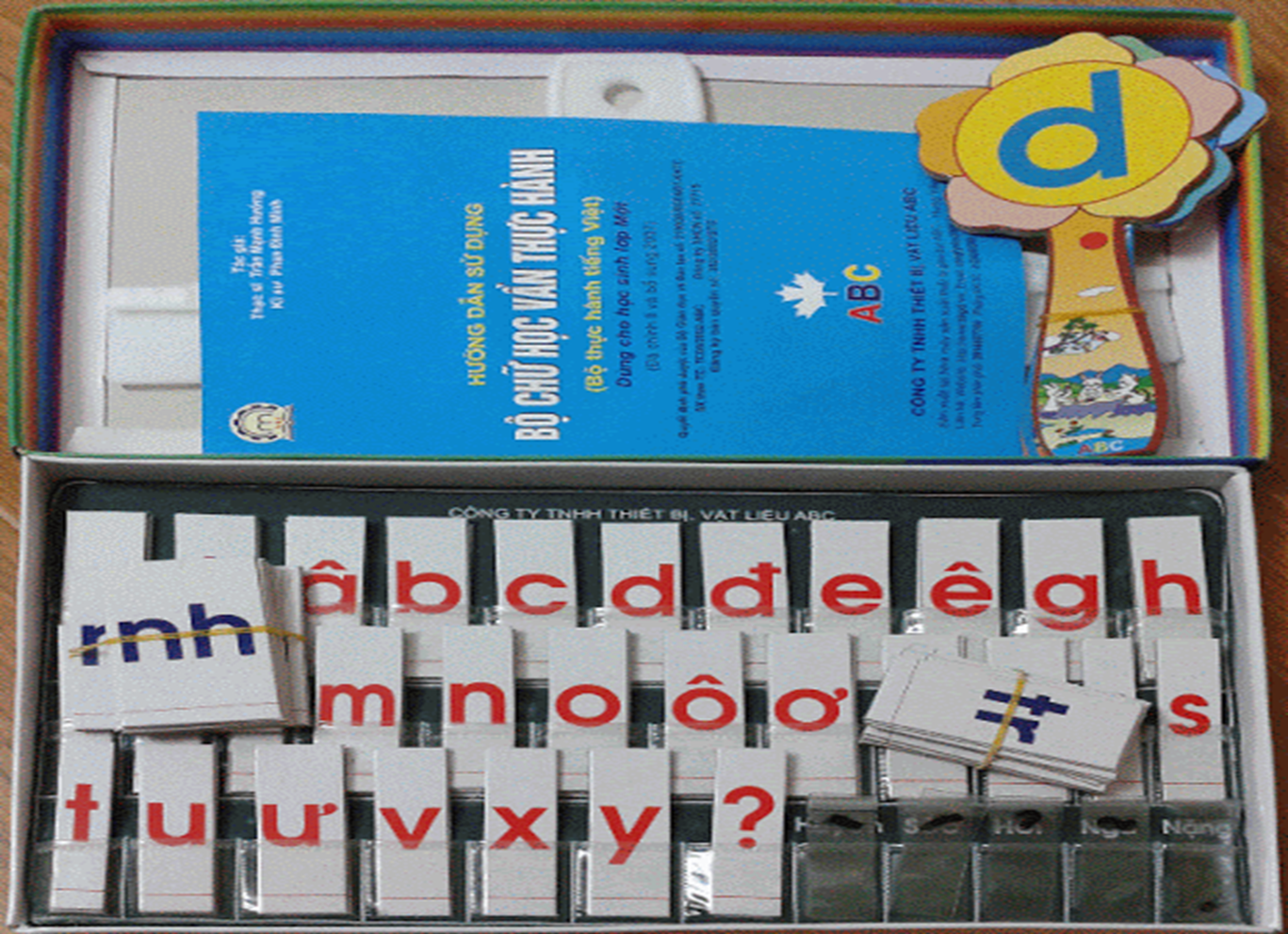 T×m tiÕng ngoµi bµi cã vÇn o¨ng, o¨c?
o¨ng
o¨c
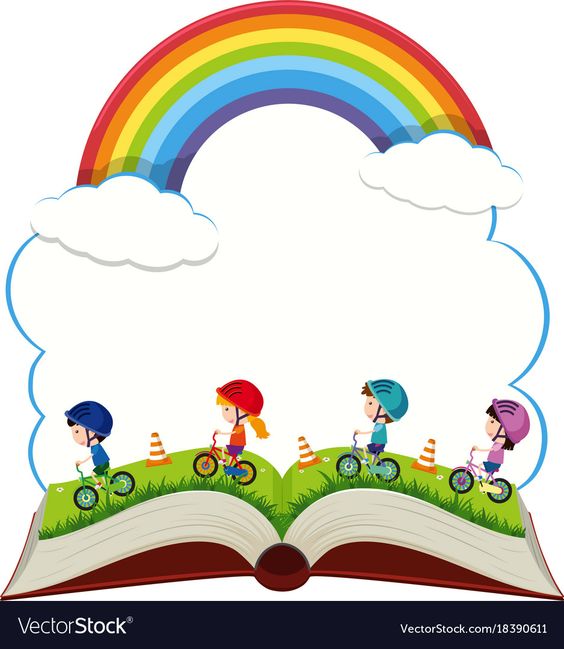 THƯ GIÃN
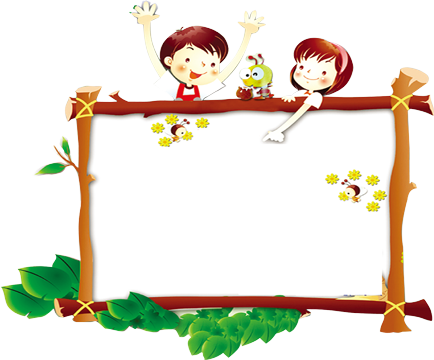 TẬP ĐỌC
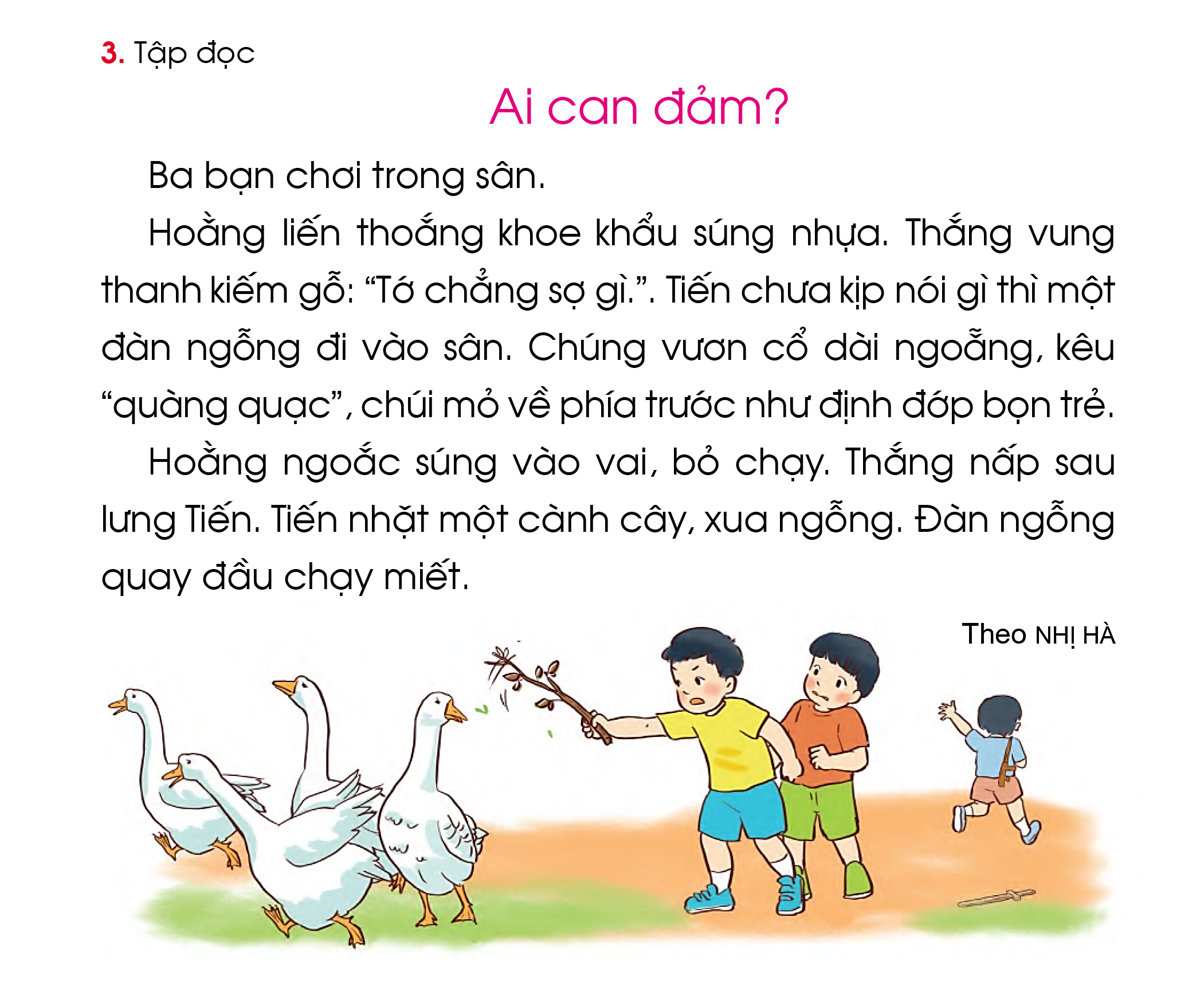 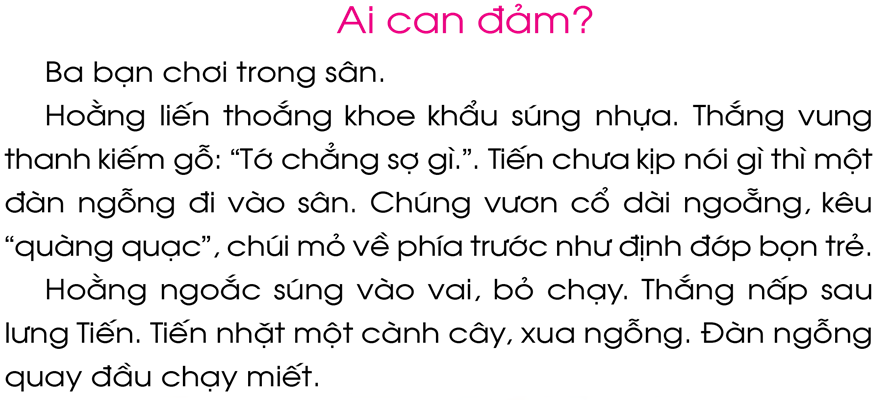 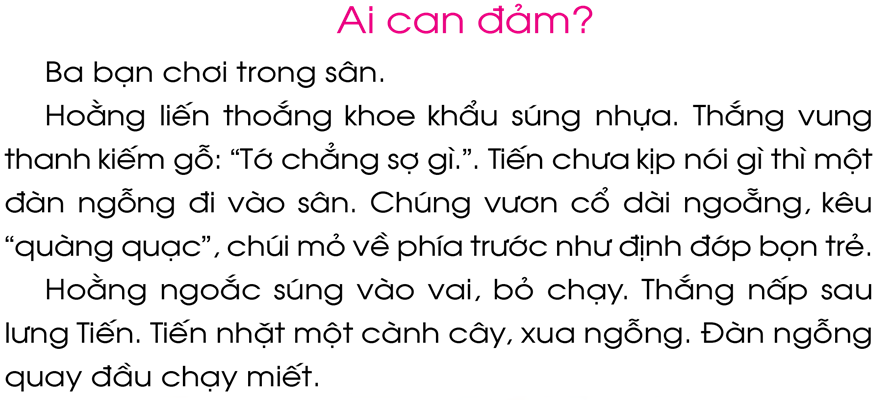 1
2
3
4
5
6
8
7
10
9
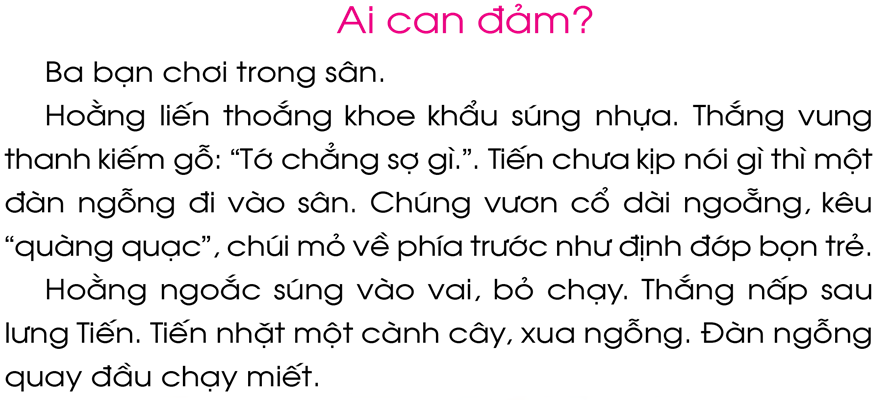 ®1
® 2
® 3
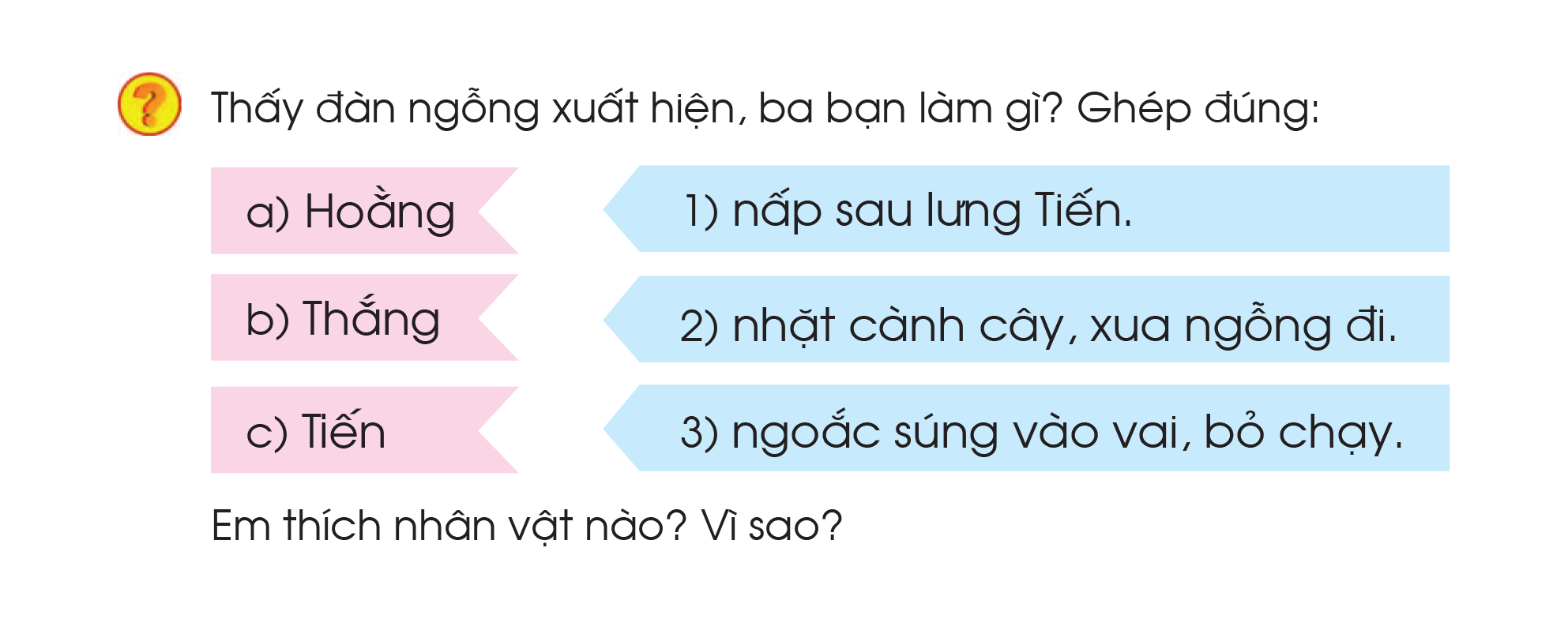 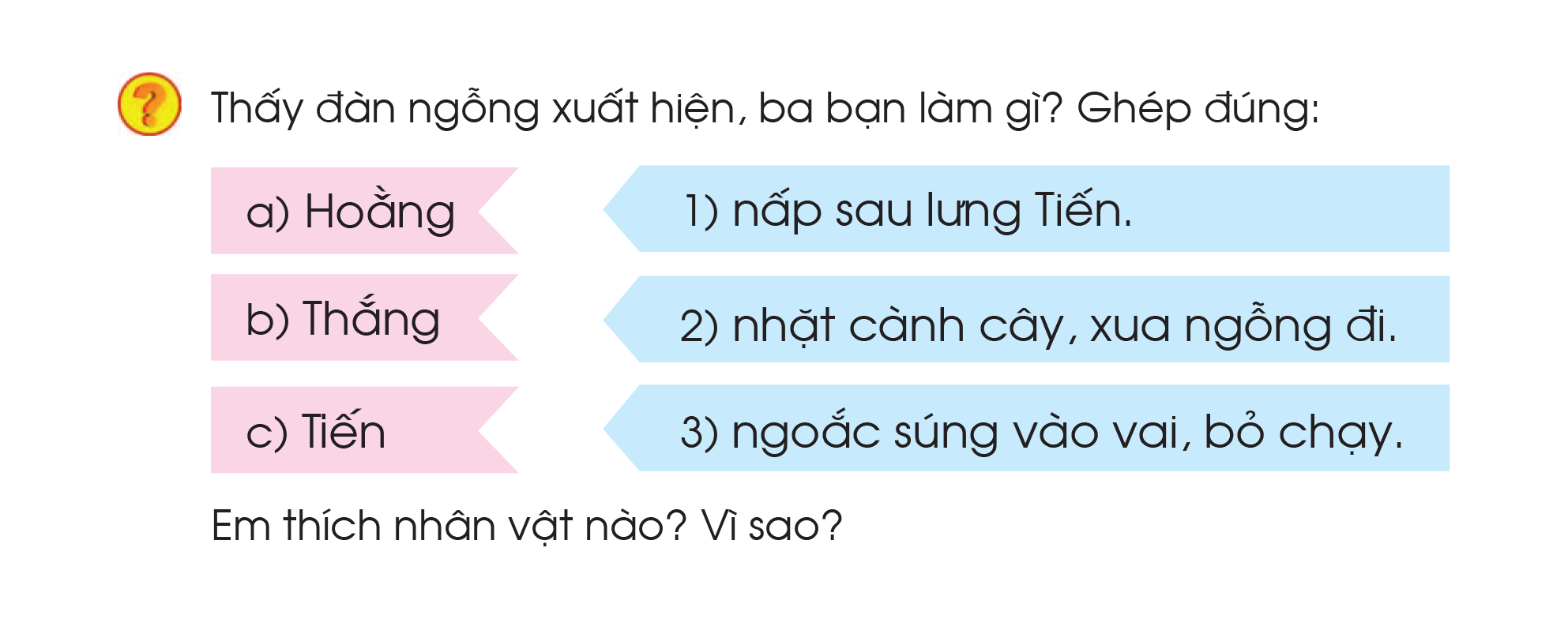 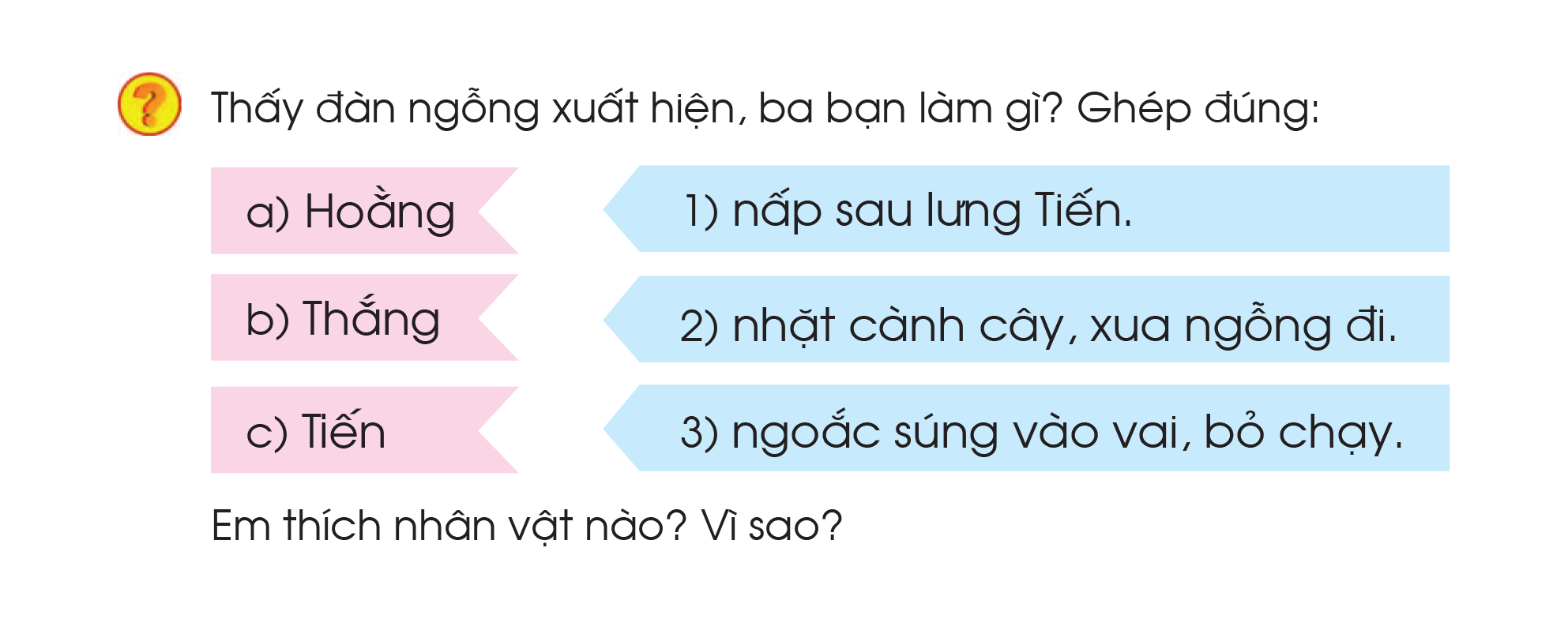 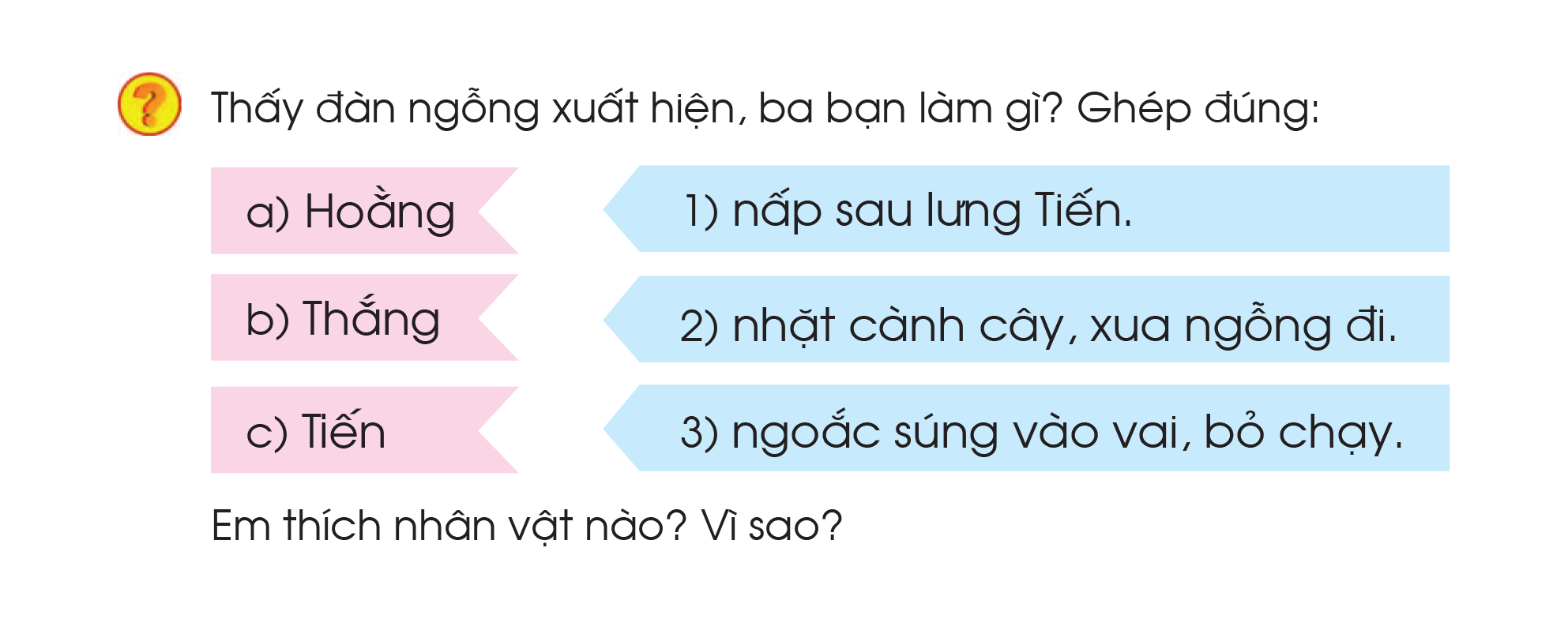 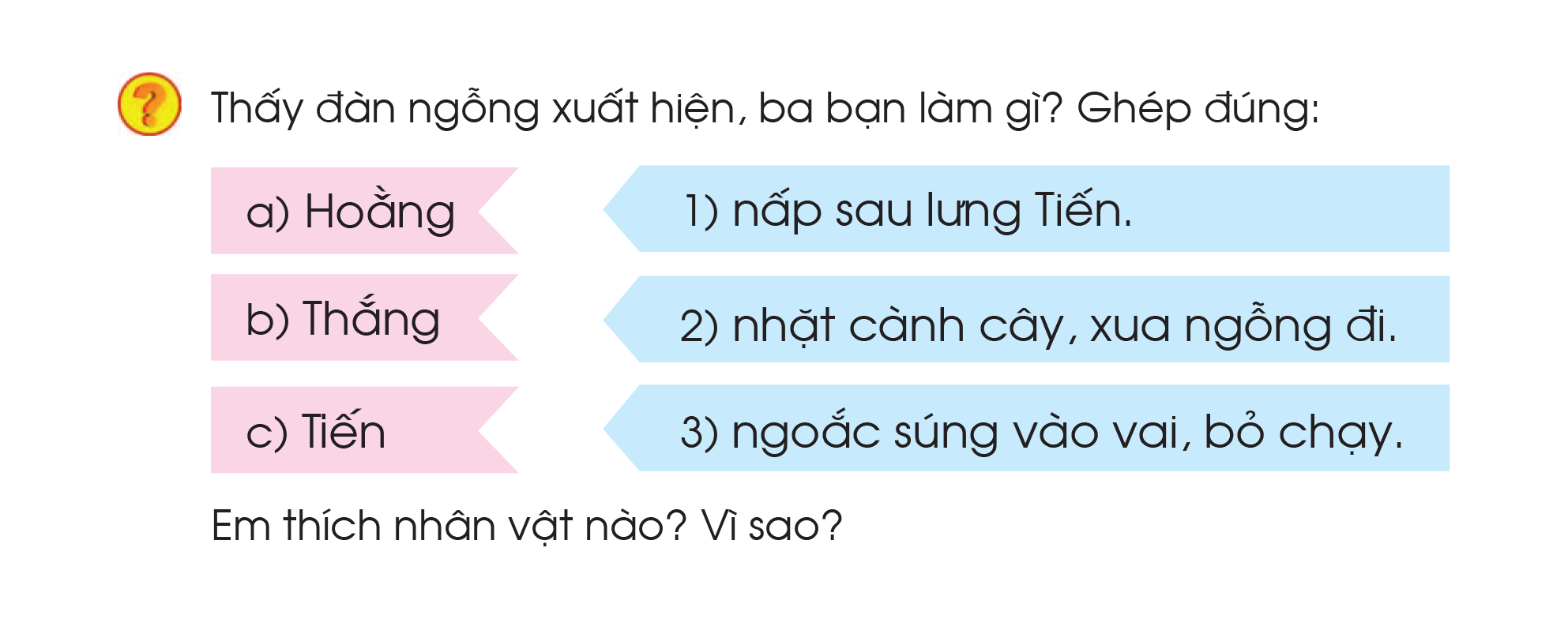 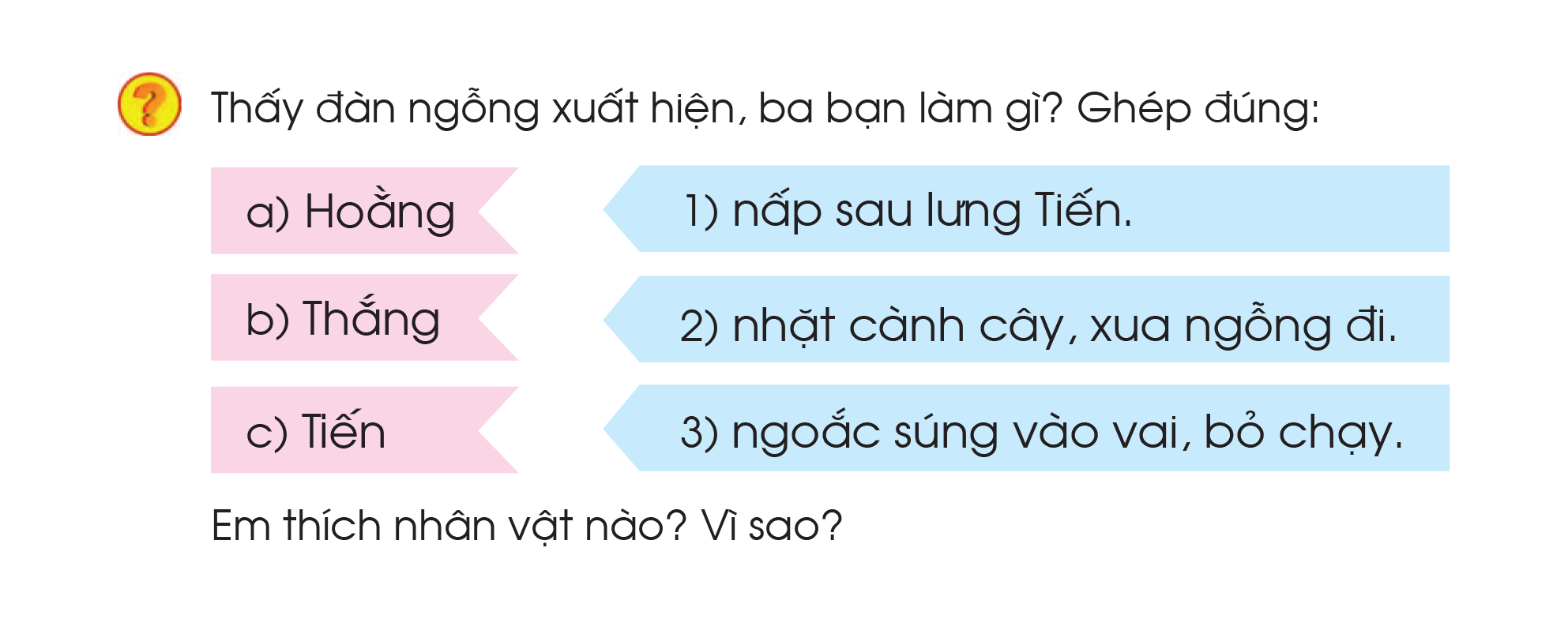 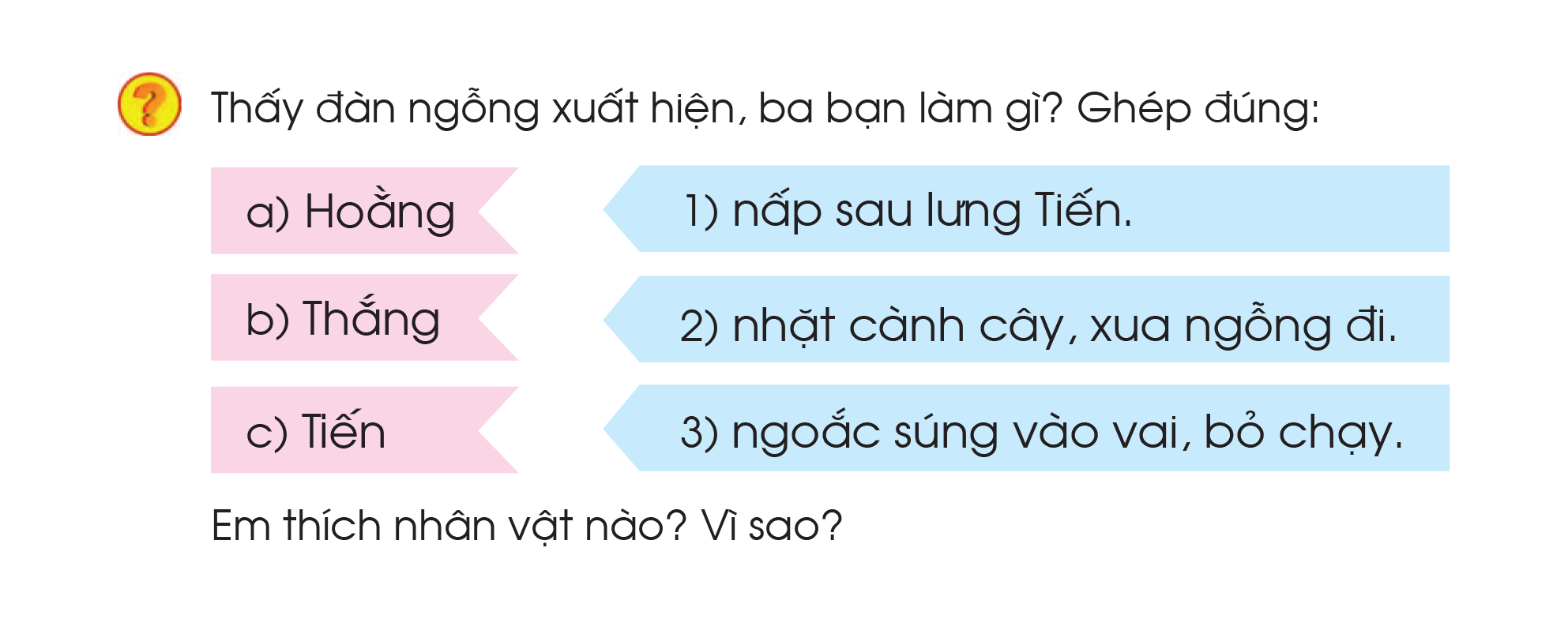 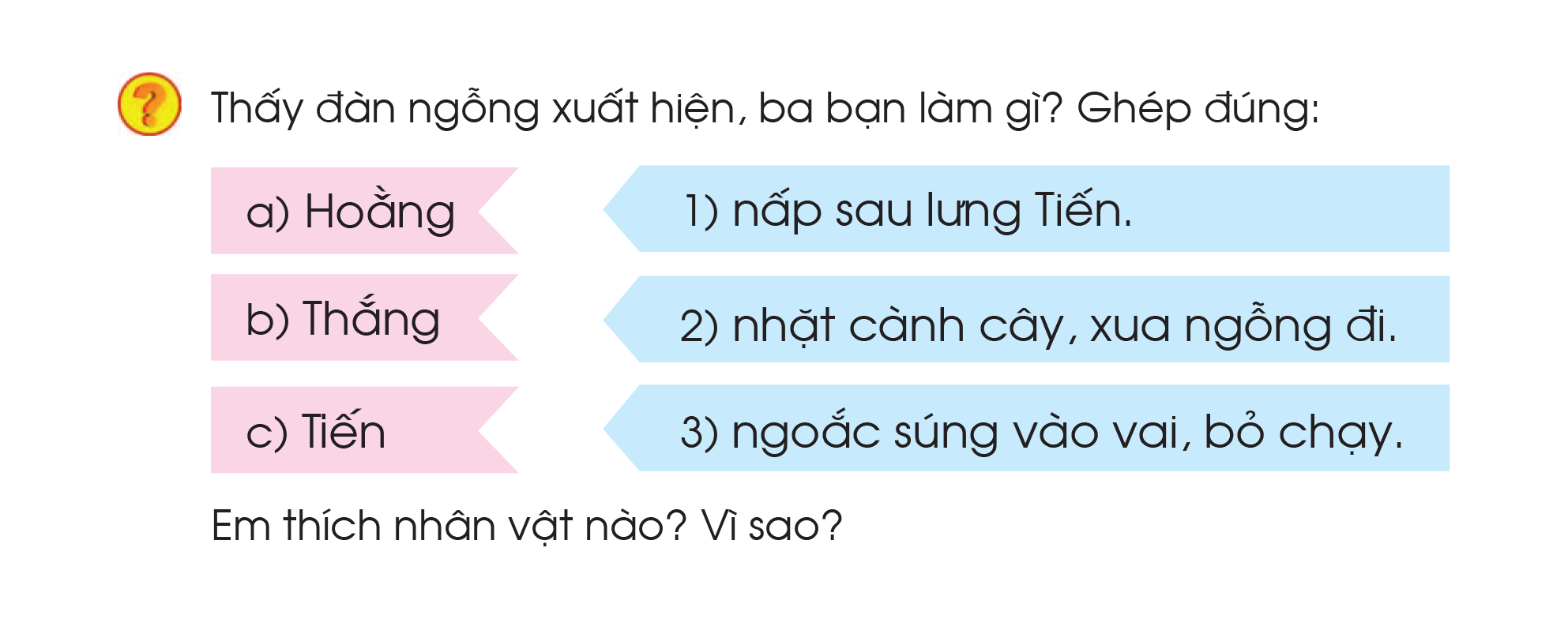 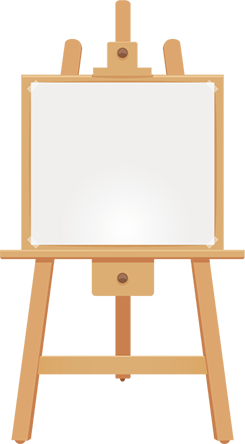 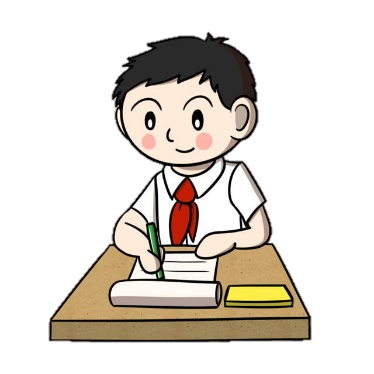 TẬP VIẾT
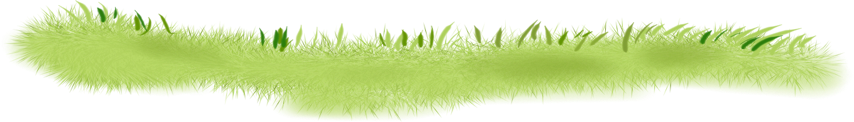 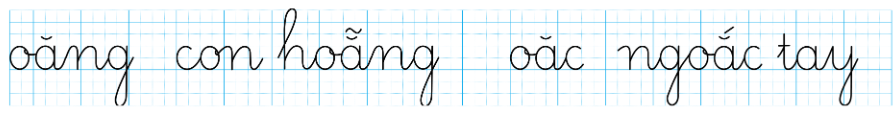